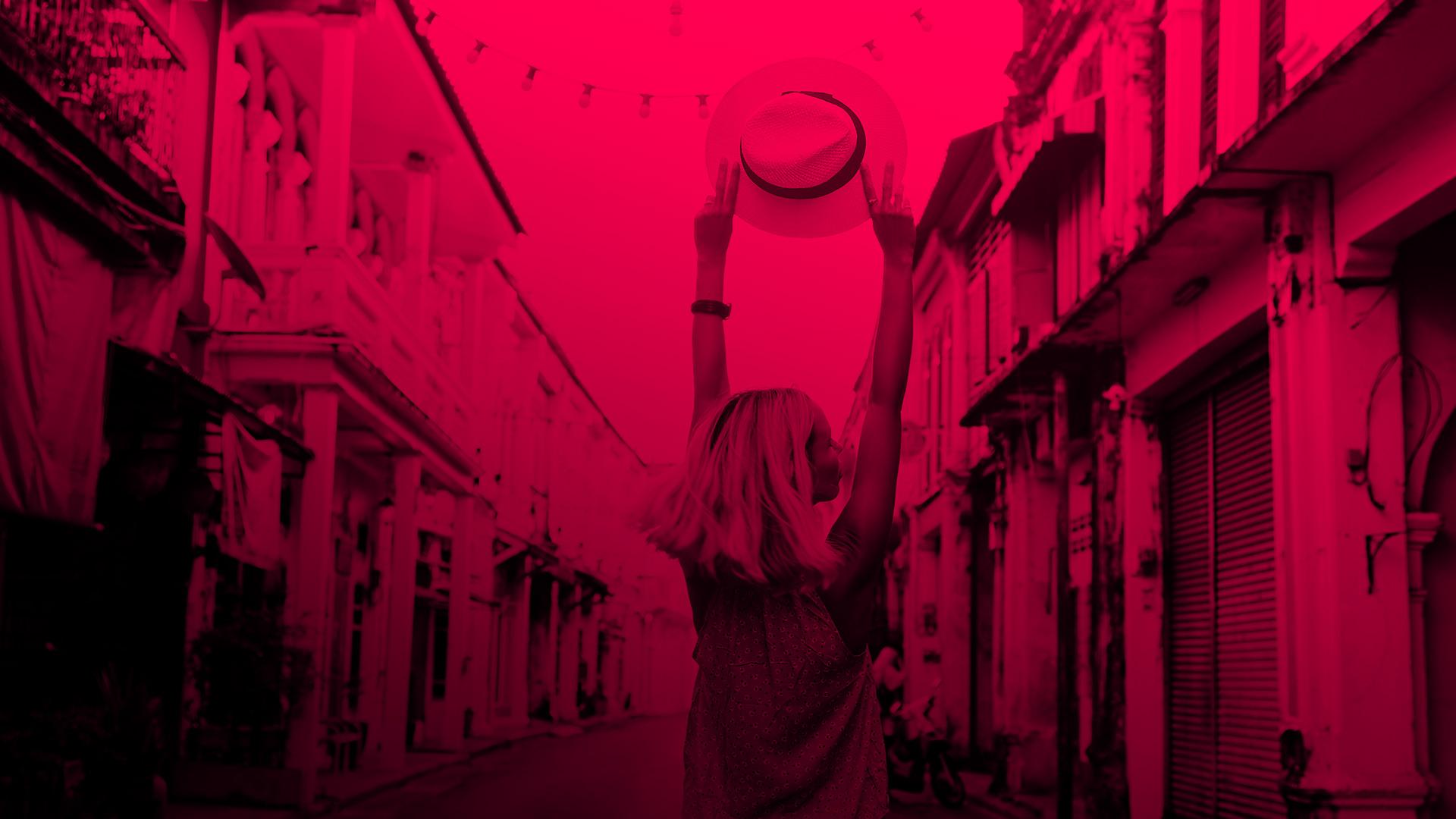 Civitatis Agenzie di viaggio
Arricchisci il viaggio dei tuoi clienti

Offri i migliori tour, attività e visite guidate in italiano in tutto il mondo
Chi siamo?
Civitatis, azienda leader nella distribuzione online di attività,
escursioni e visite guidate in italiano nel mondo
Siamo semplici e diretti
Focus sul prodotto
Sostenibili
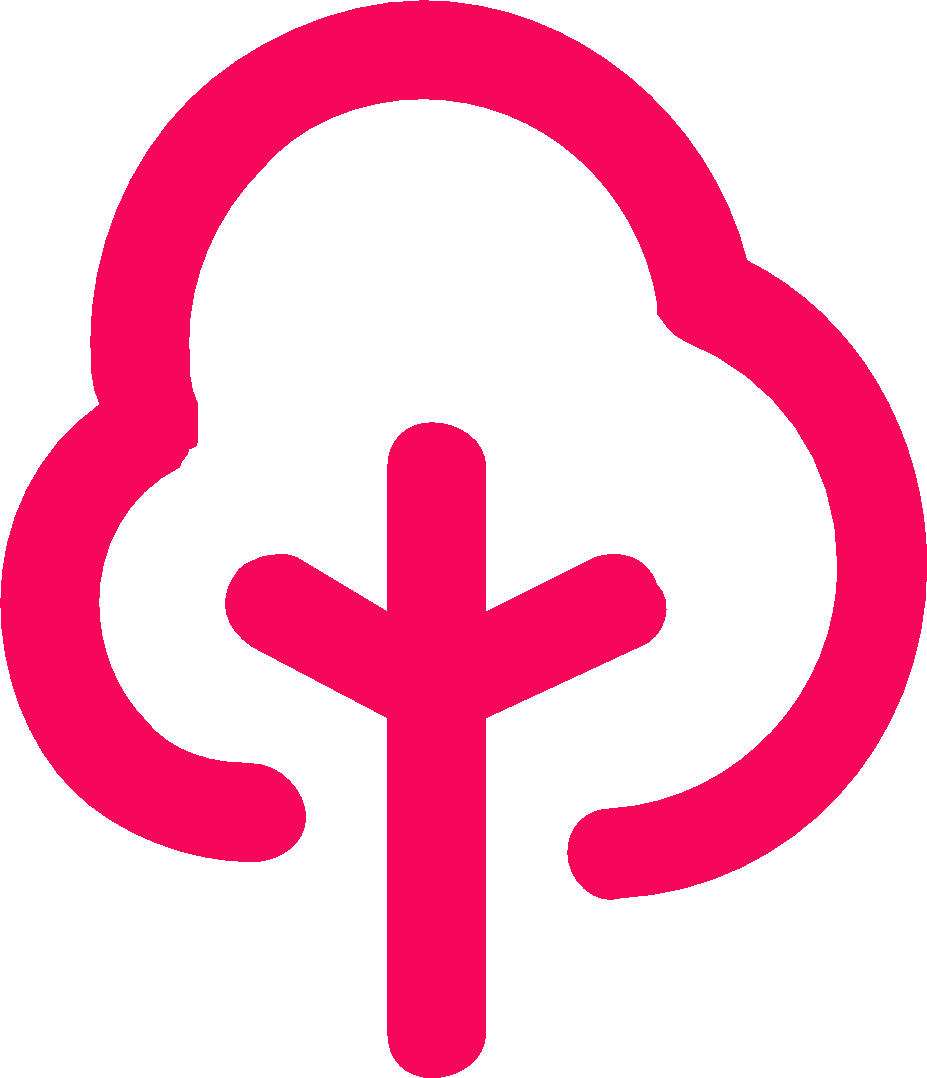 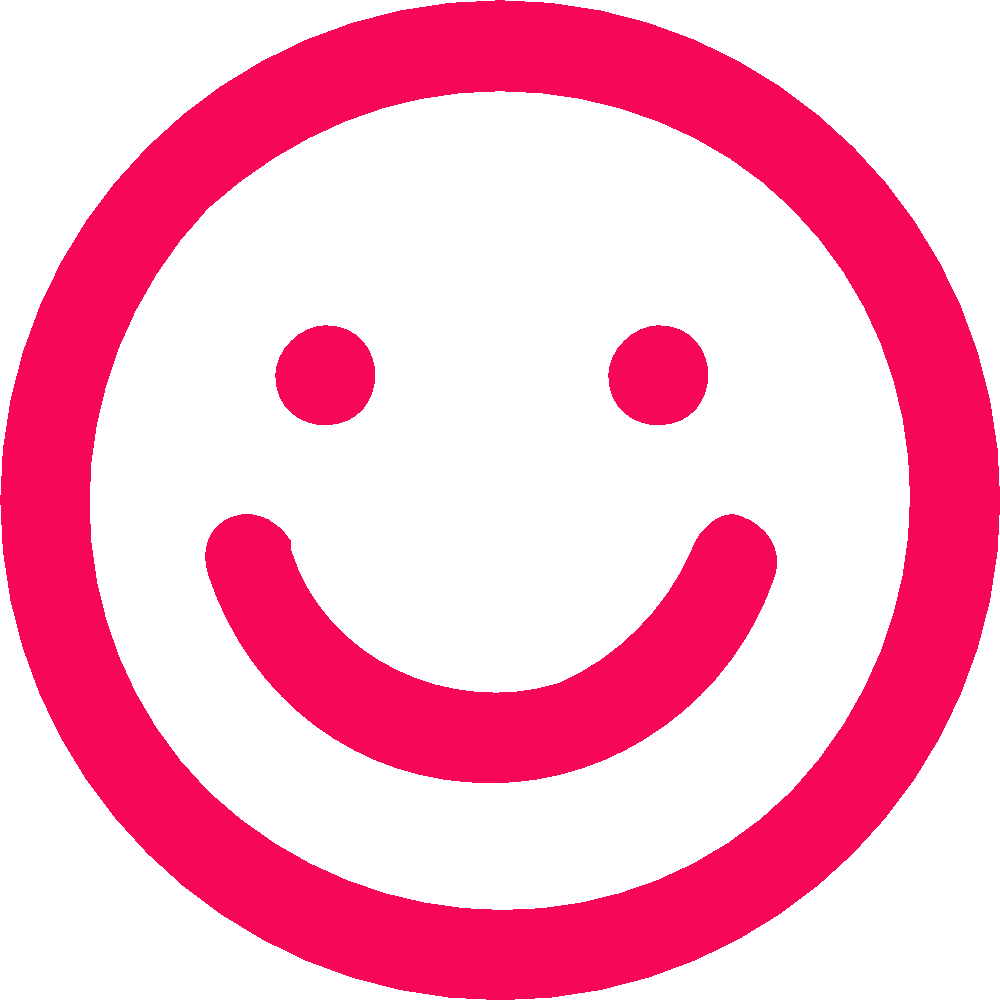 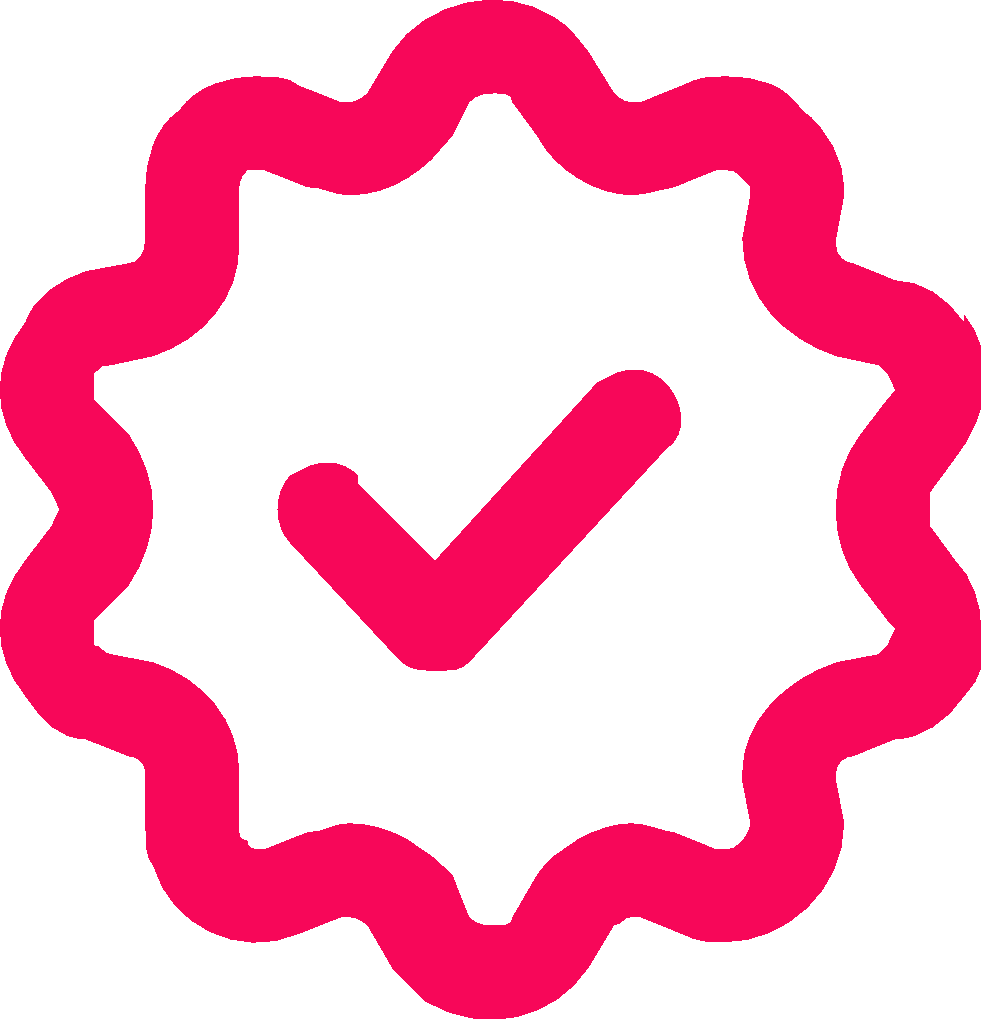 Dentro e fuori dall'azienda
ispirando clienti, partner e
fornitori.
Semplifichiamo la vita del 
cliente e anche la nostra.
Scegliamo i servizi con il
miglior rapporto qualità-prezzo e
nella lingua del cliente.
Accompagniamo il cliente
Puntiamo all'eccellenza
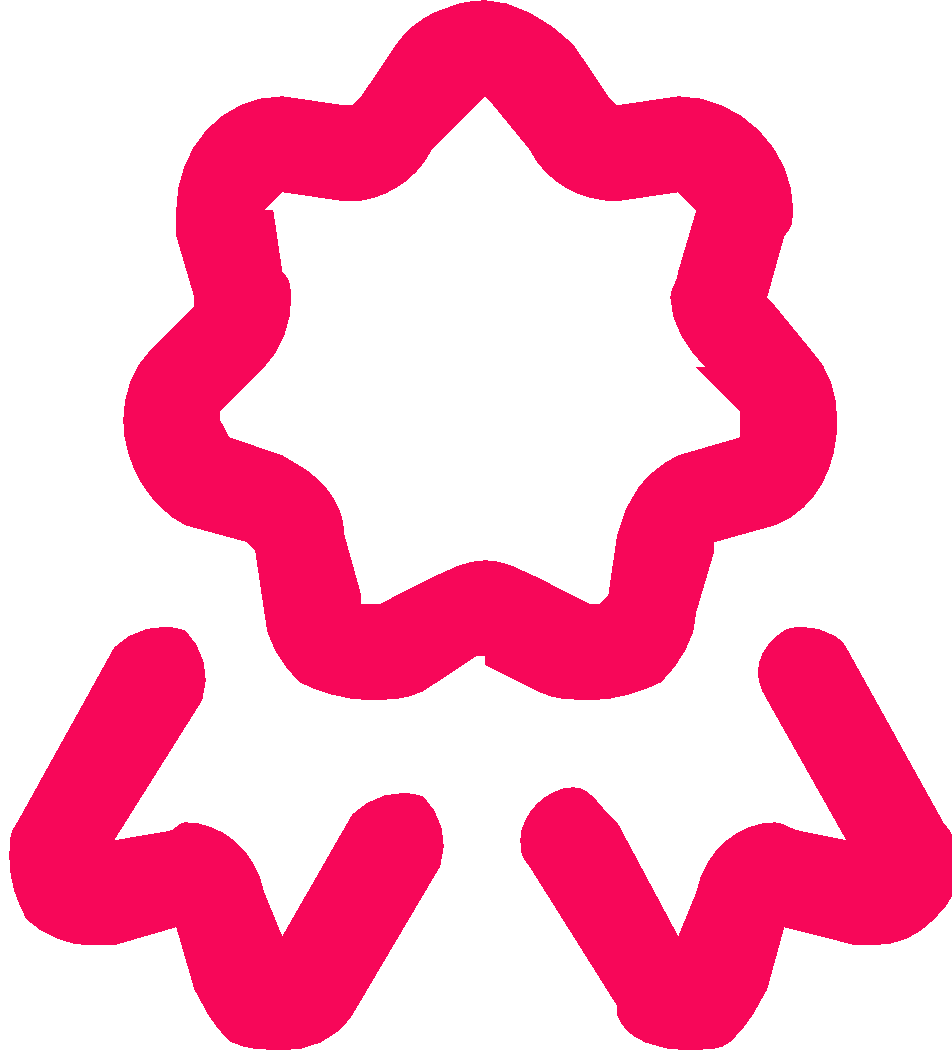 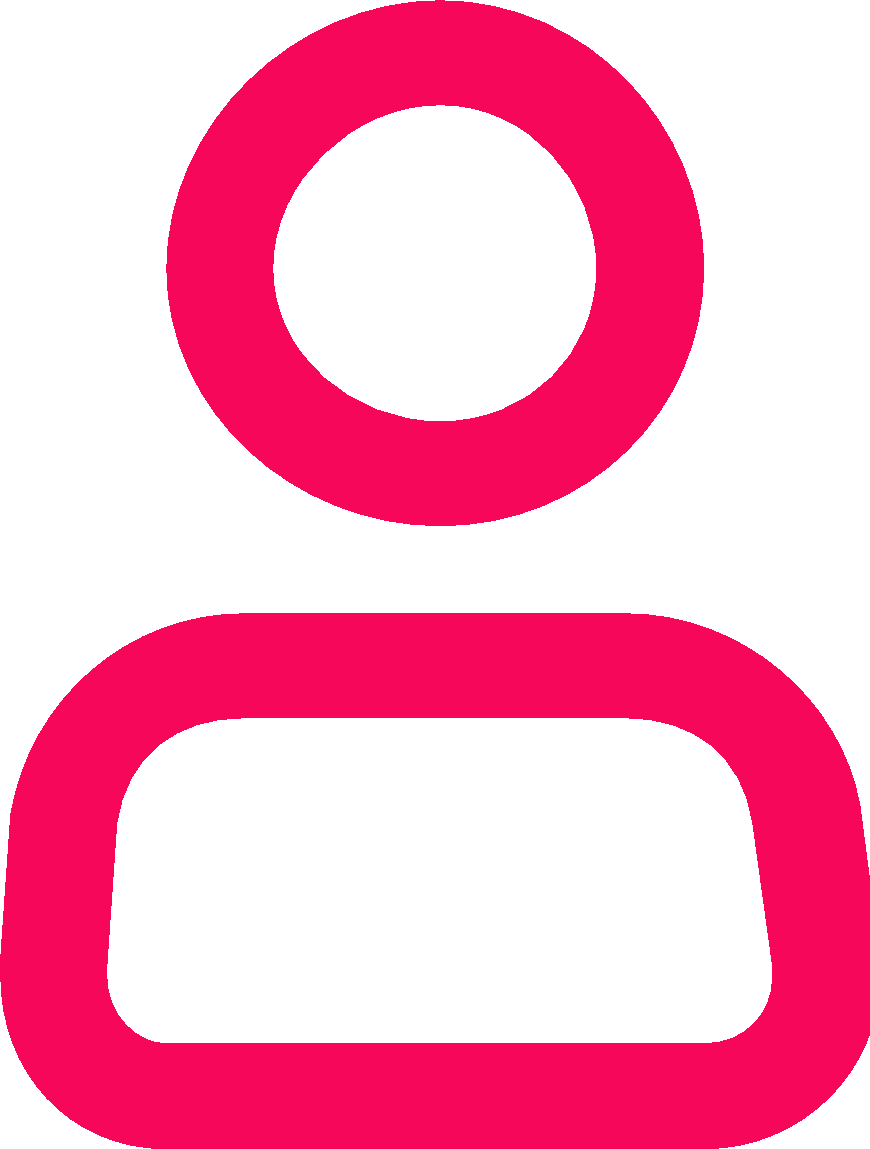 Miglioramento continuo sia della pagina web che dei processi interni.
Attenzione multicanale 24/7,
prima, durante e dopo
il viaggio.
2
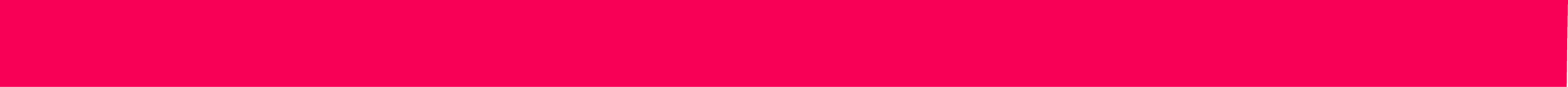 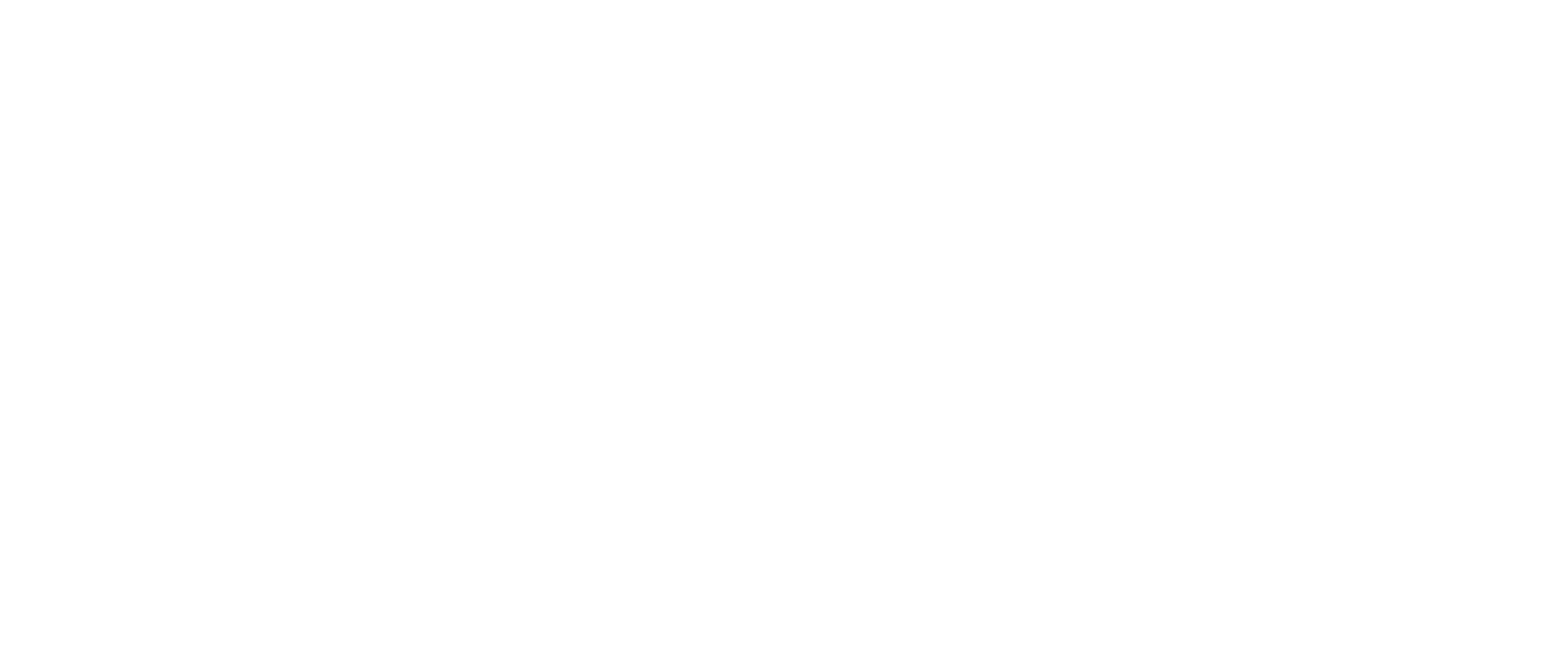 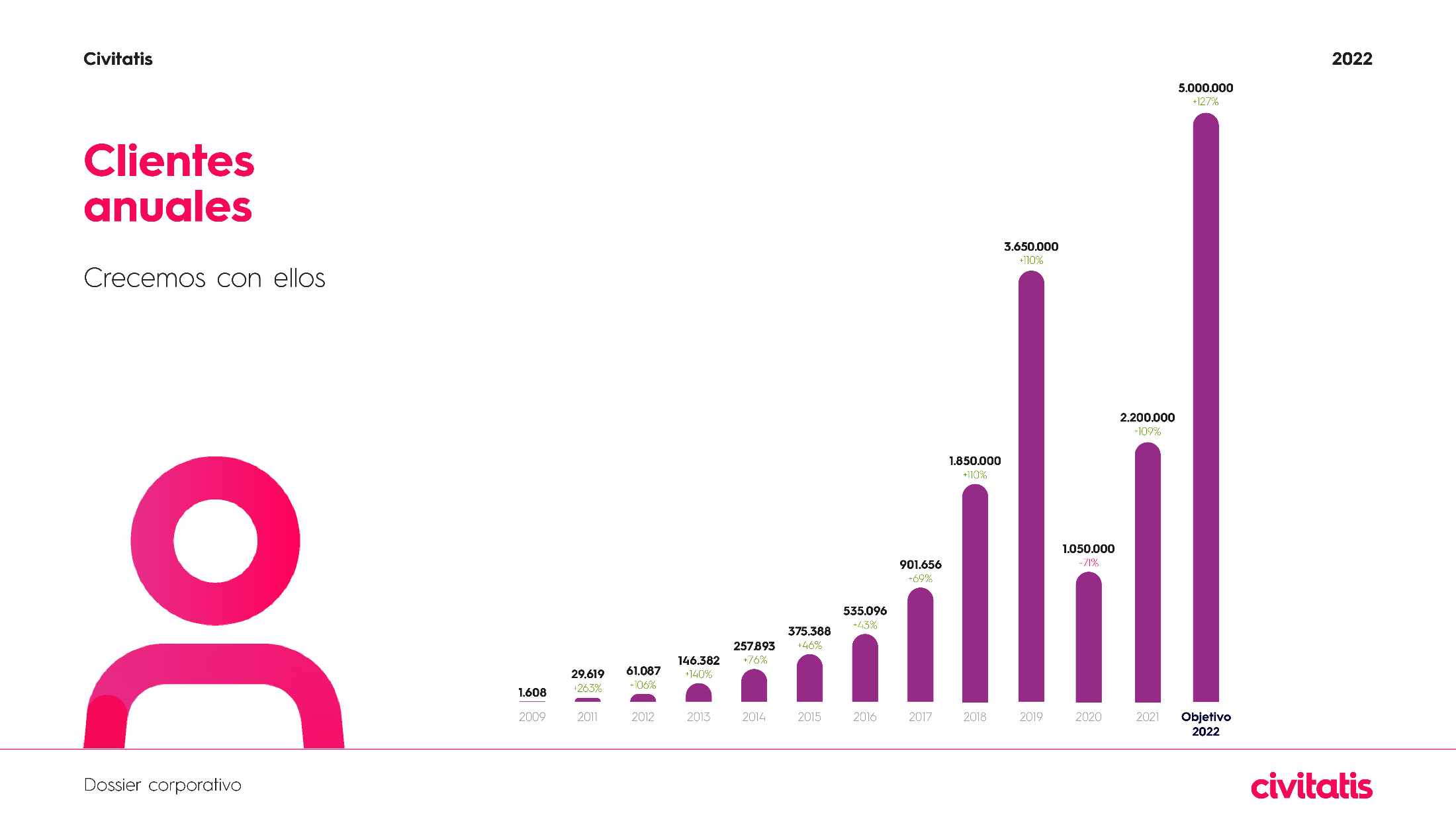 Clienti annuali
Cresciamo insieme a loro
Obbiettivo
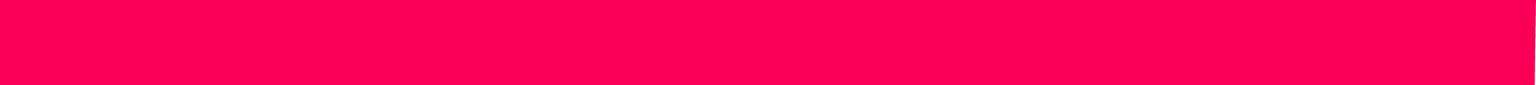 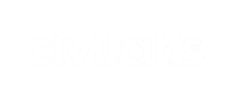 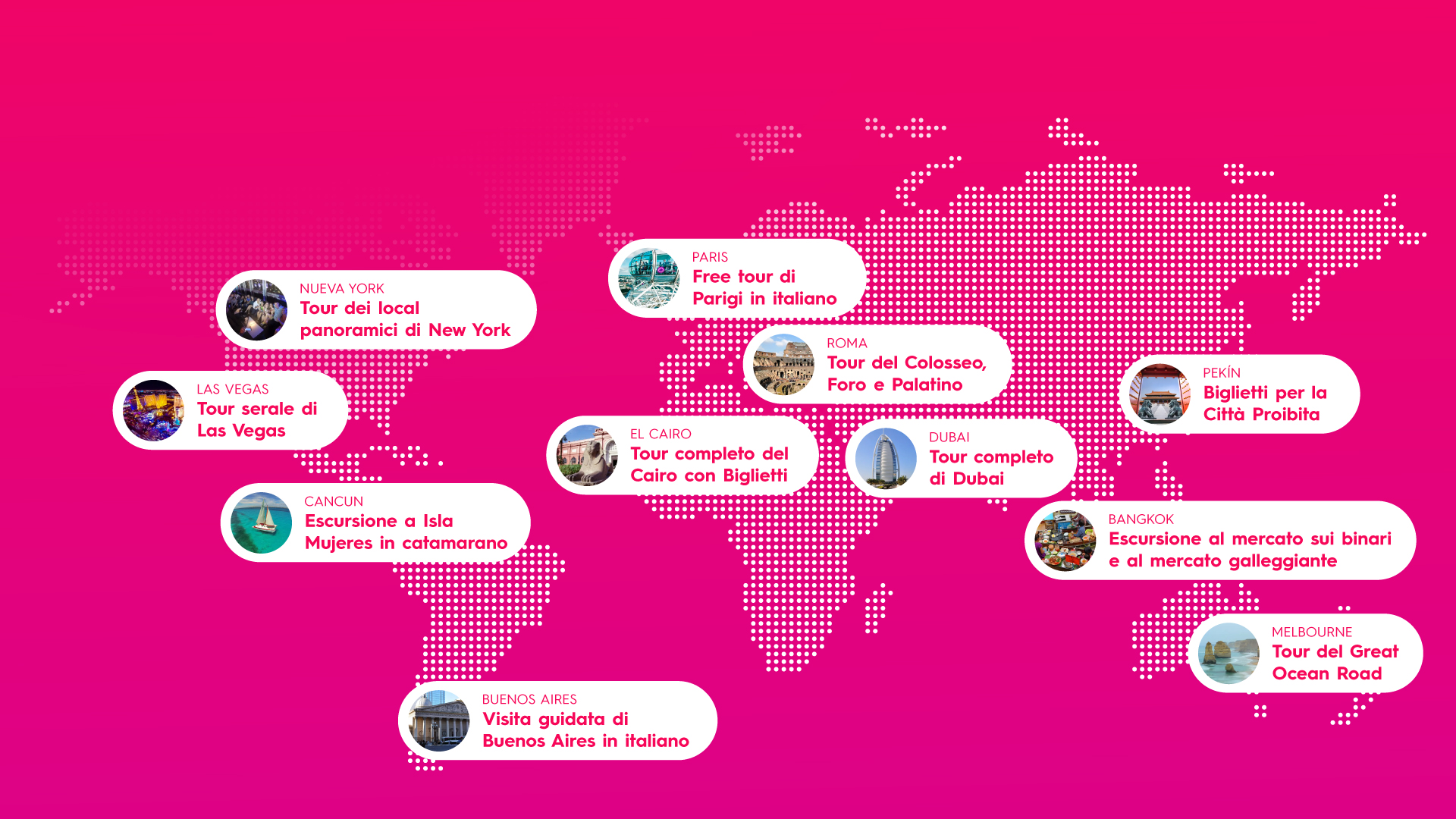 Civitatis oggi
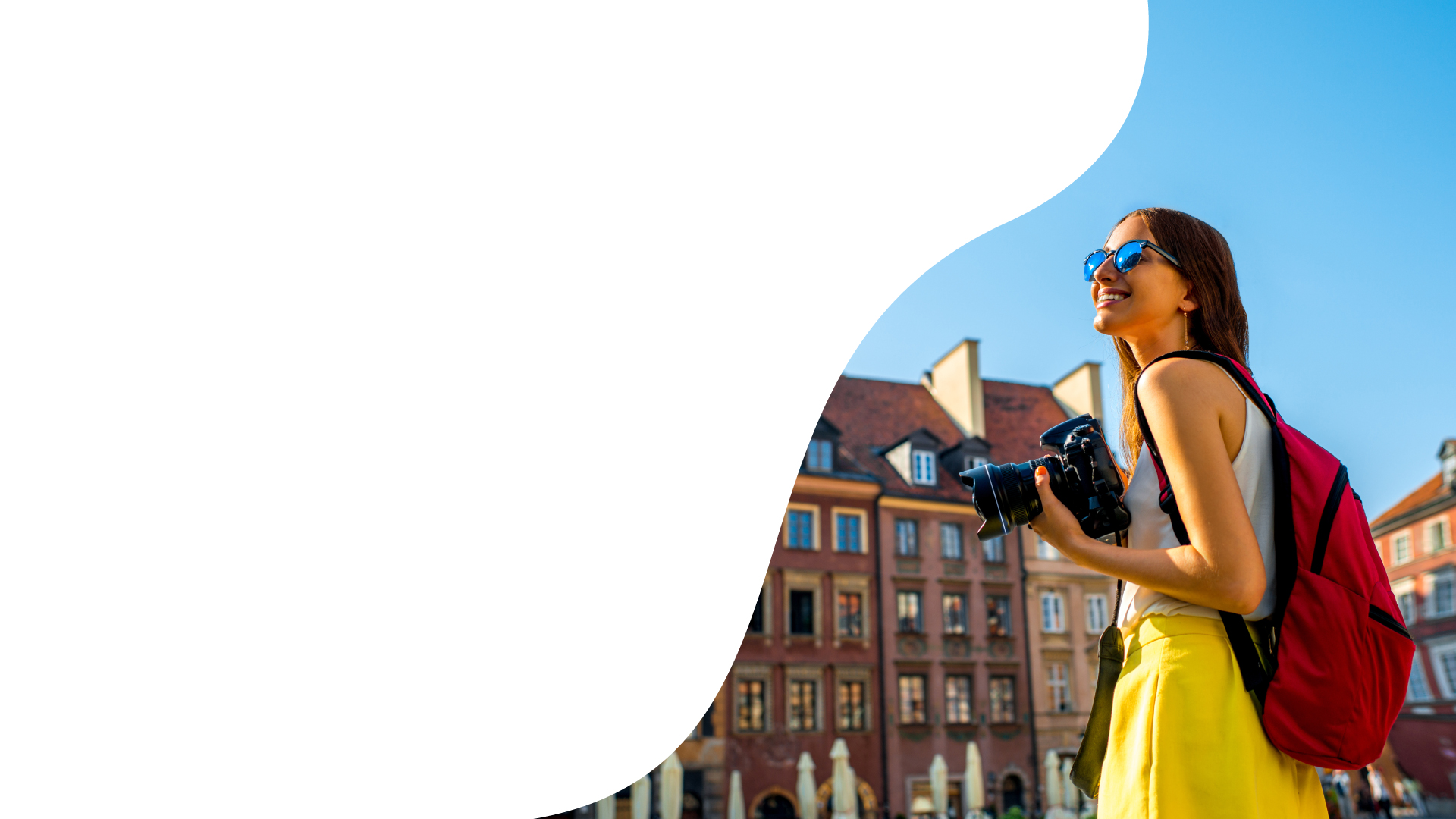 Attività di tutti i tipi
Transfer all’aeroporto
Tessere turistiche
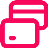 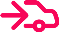 Biglietti per musei e monumenti
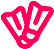 Attività acquatiche
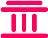 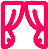 Spettacoli
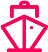 Giri in barca
Escursioni di vari giorni
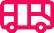 Tour in elicottero e aeroplano

Esperienze gastronomiche
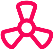 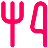 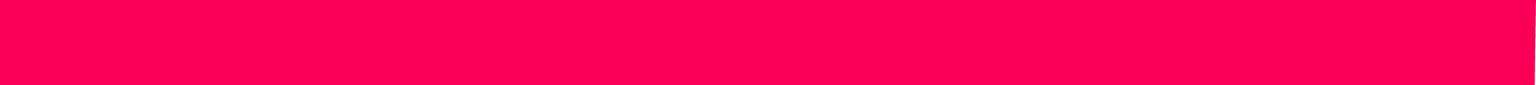 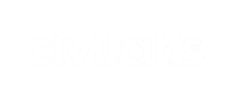 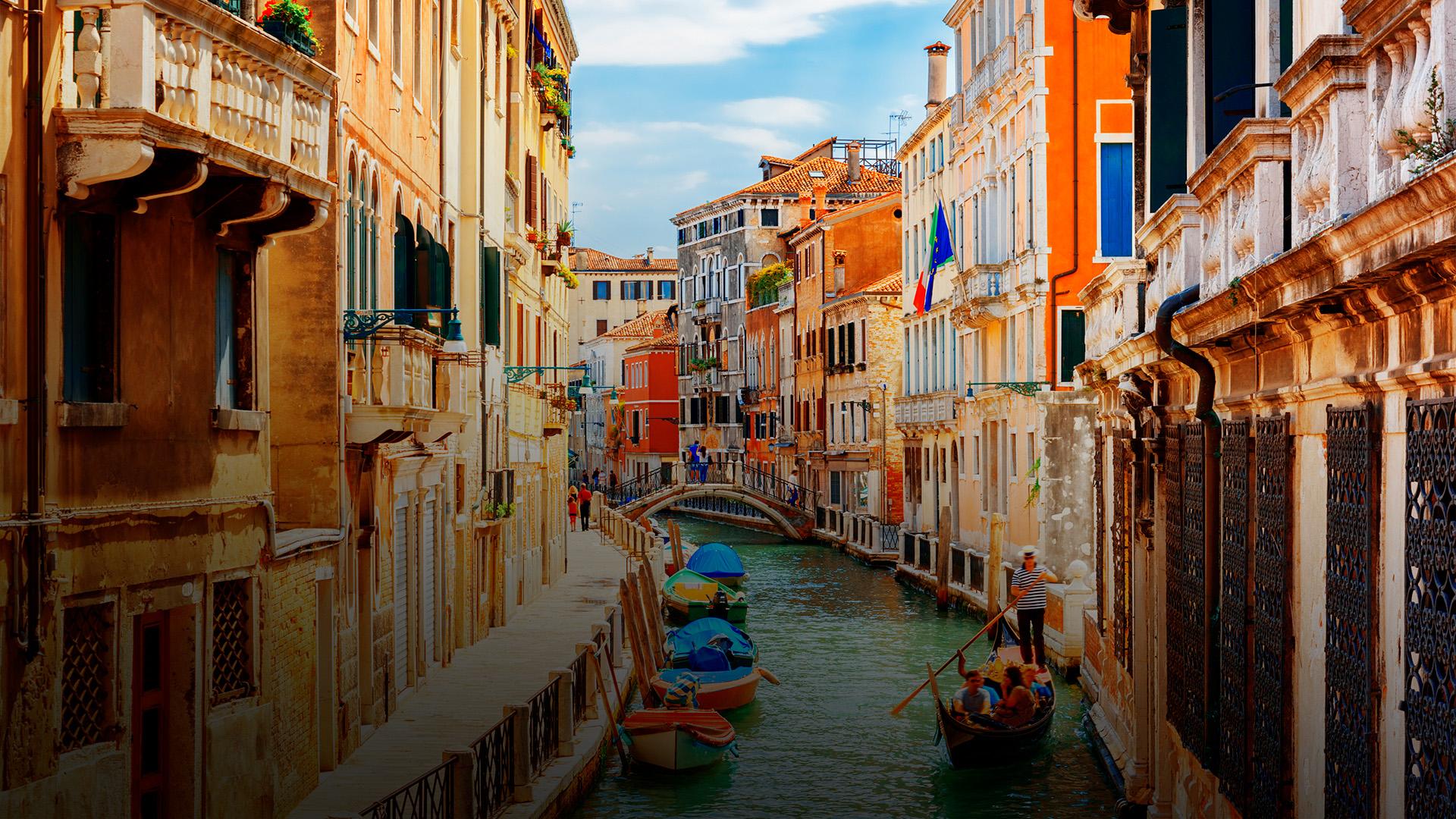 L’impegno di Civitatis con le agenzie viaggi italiane
Dati B2B in Italia
Agenzie, network, associazioni…
+4.000 agenzie di viaggio
Network di agenzie

Welcome Travel
Geo Travel
Travelbuy Italia
Agenzia per amica
Frigerio Viaggi
Gruppo Infovacanze
Enjoynet
Anche con... 
Travel Compositor
FIAVET Italia
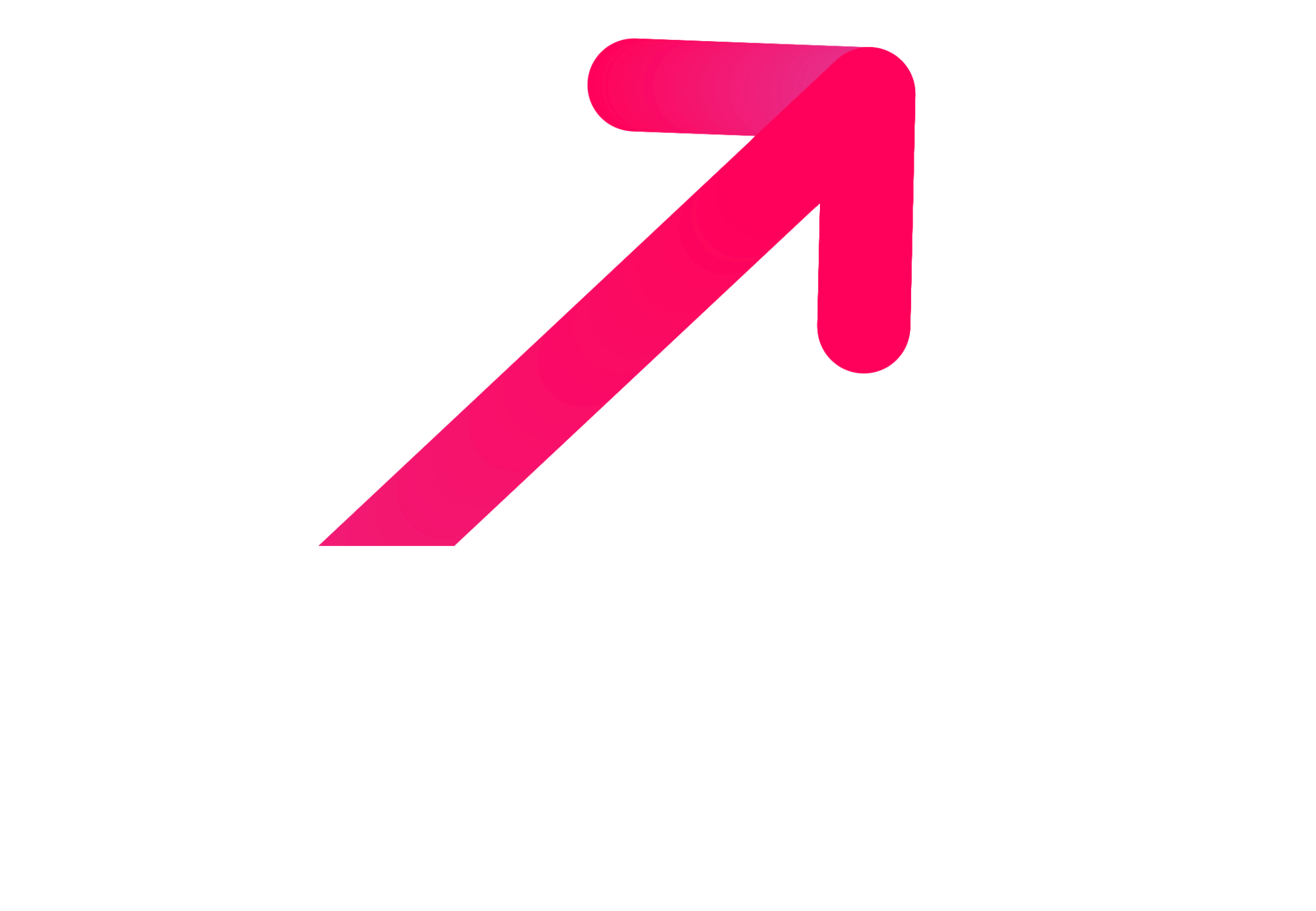 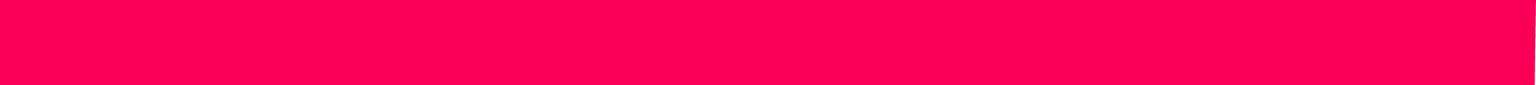 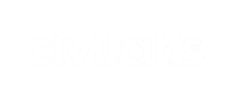 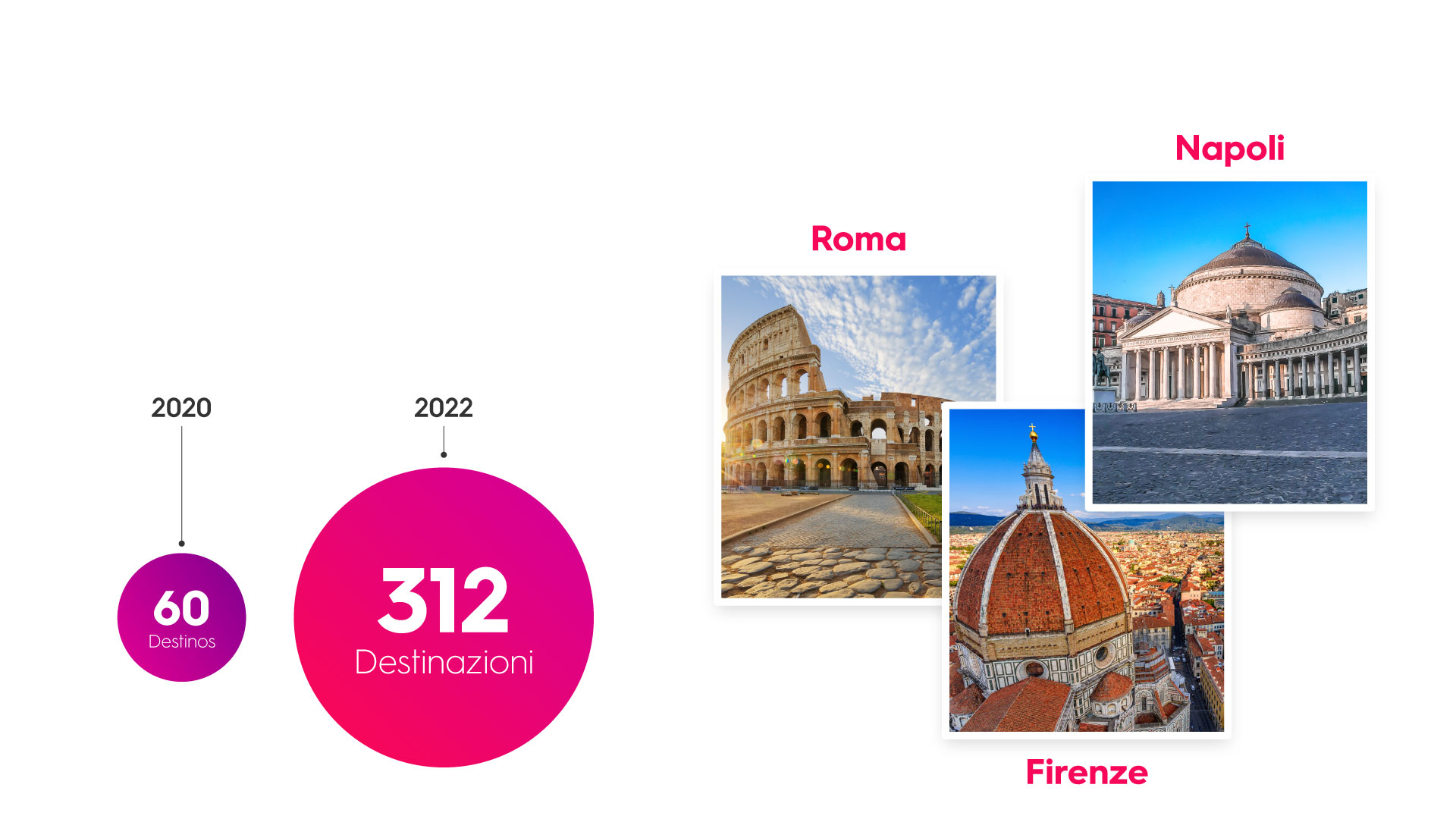 Tante destinazioni 
in Italia
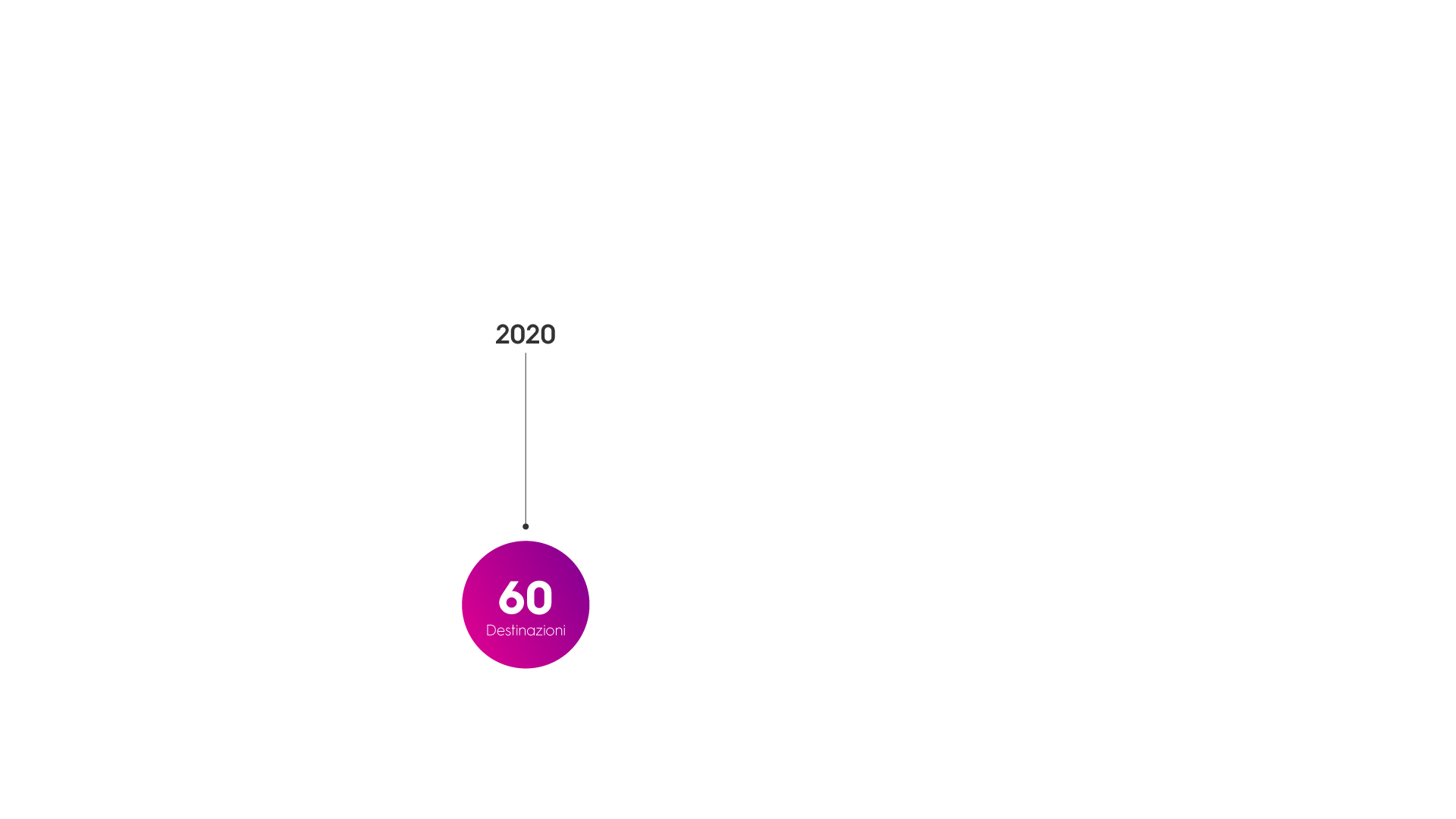 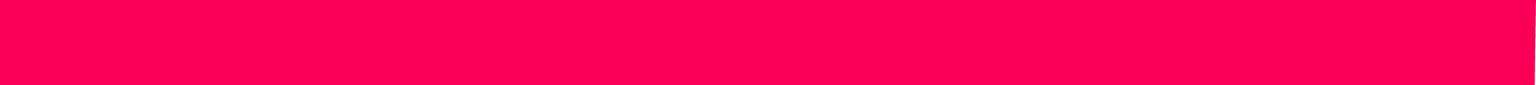 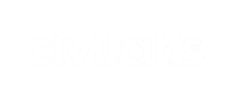 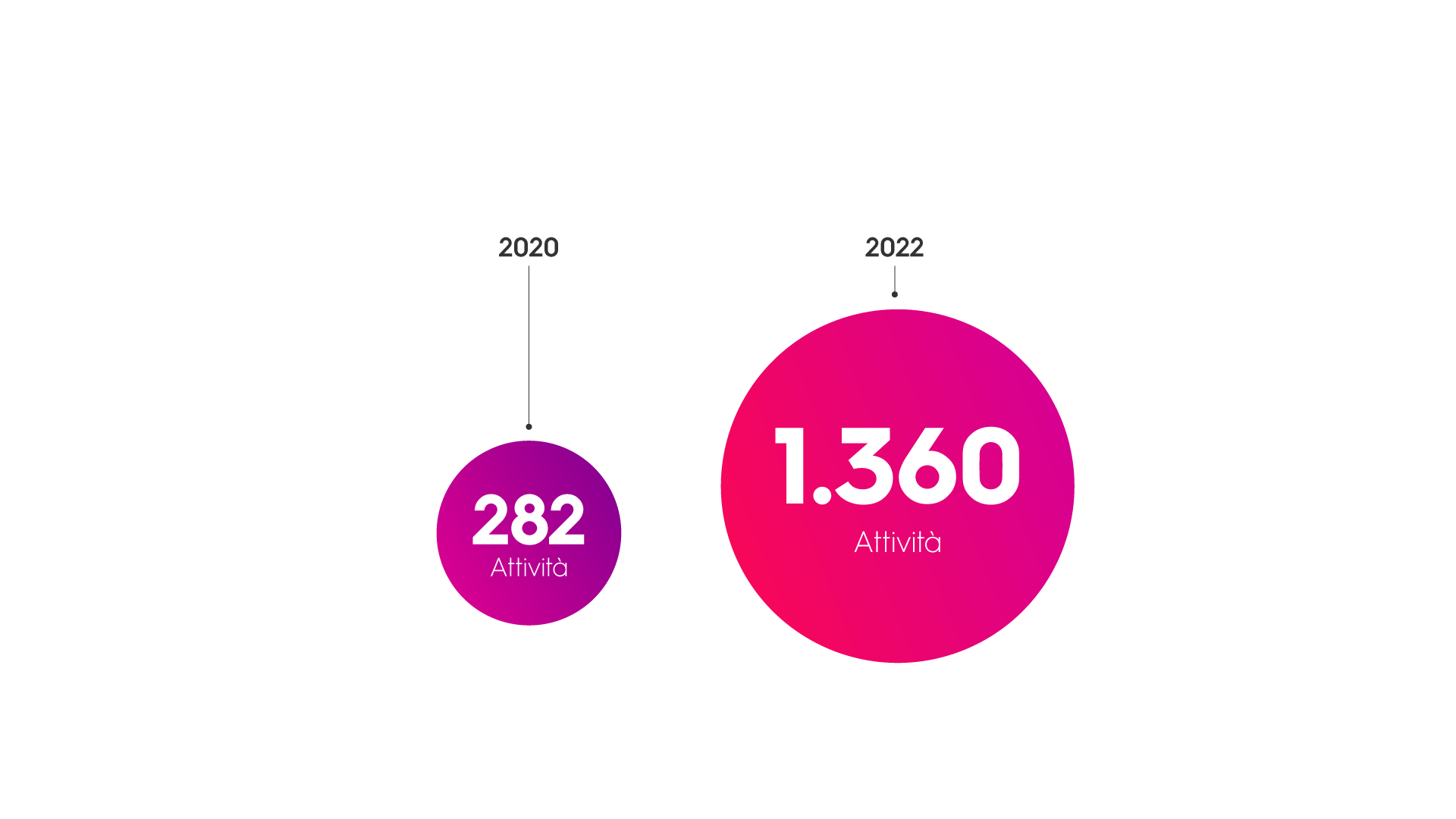 Tante Attività in Italia
+79%
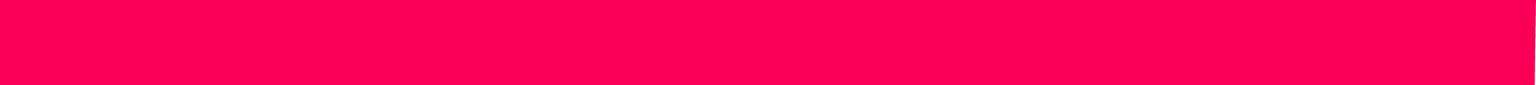 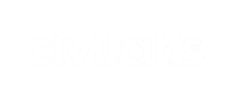 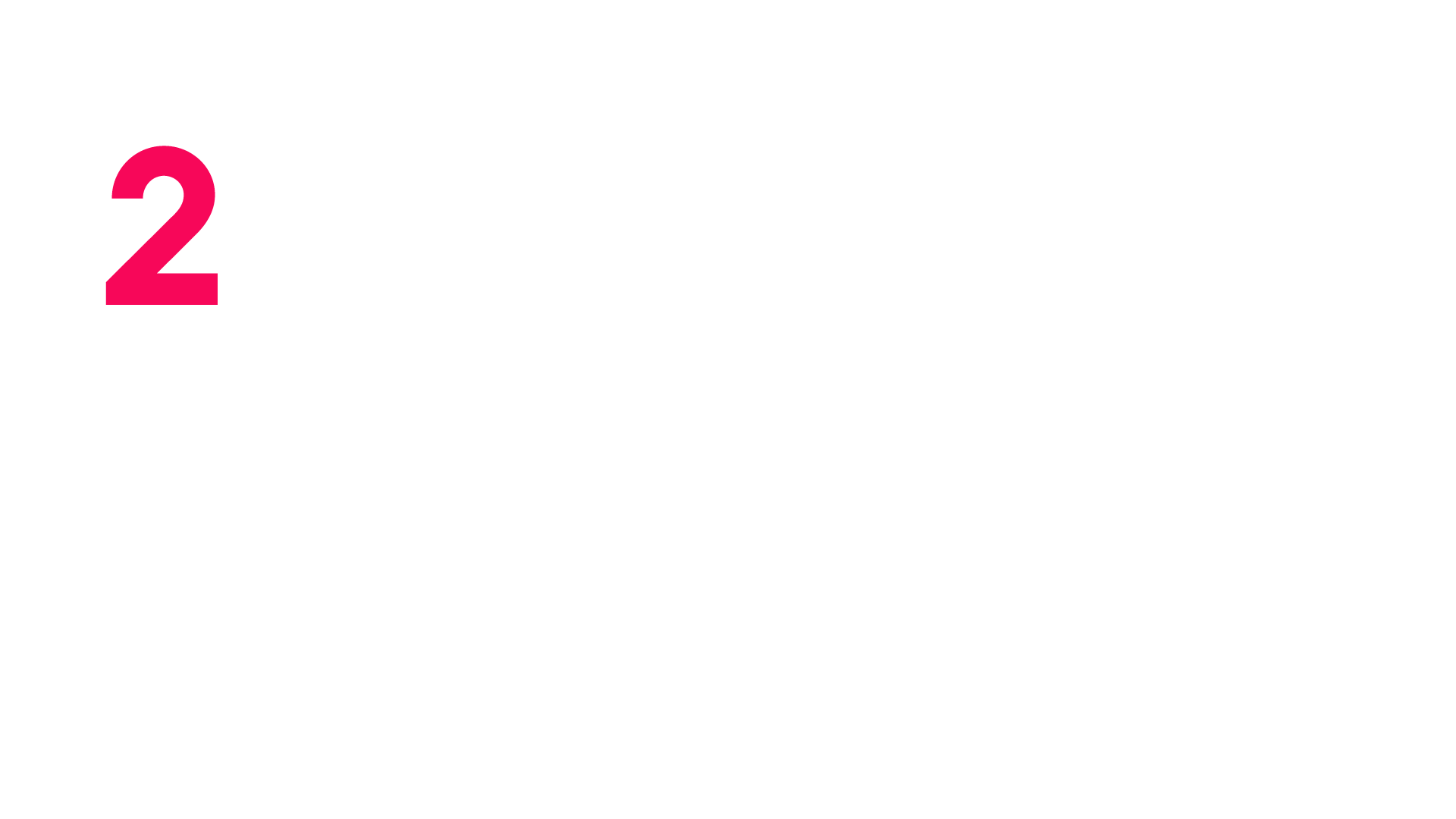 1
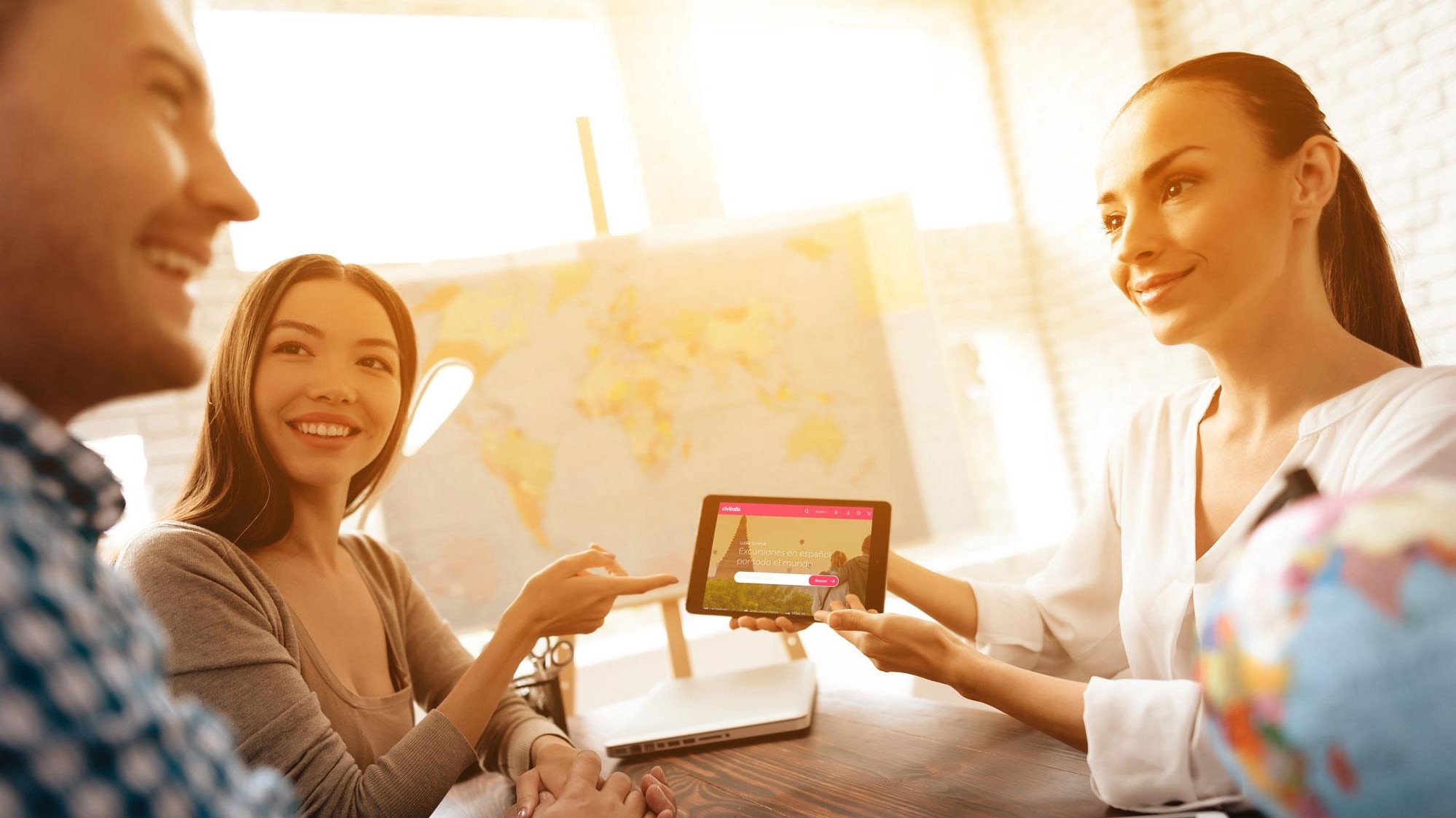 L’agente di viaggio e il suo ruolo come consulente e mediatore
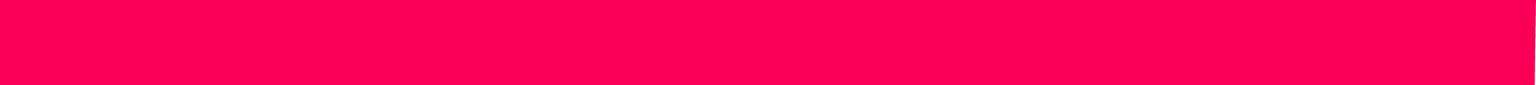 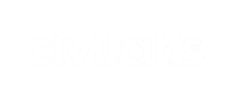 In che modo Civitatis aiuta l’agente di viaggio?
Aumenta i tuoi guadagni
Arricchisce il viaggio dei clienti
Completa l’offerta della tua web
Più di 70.000 attività
in tutto il mondo.
10% di commissioni su visite guidate, tour, escursioni e biglietti.
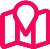 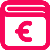 Link, banner, widget, ecc.
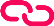 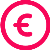 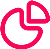 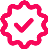 Commissioniamo i free tour! 1€ a partecipante.
Statistiche dettagliate in tempo reale.
Prezzo minimo garantito.
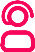 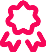 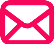 Ufficio agenzie, sempre a tua disposizione per aiutarti.
Disponibilità 24/7 multicanale.
Comunicazioni personalizzate con  i vostri clienti.
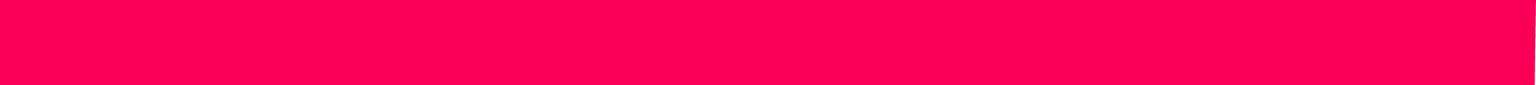 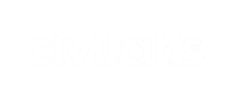 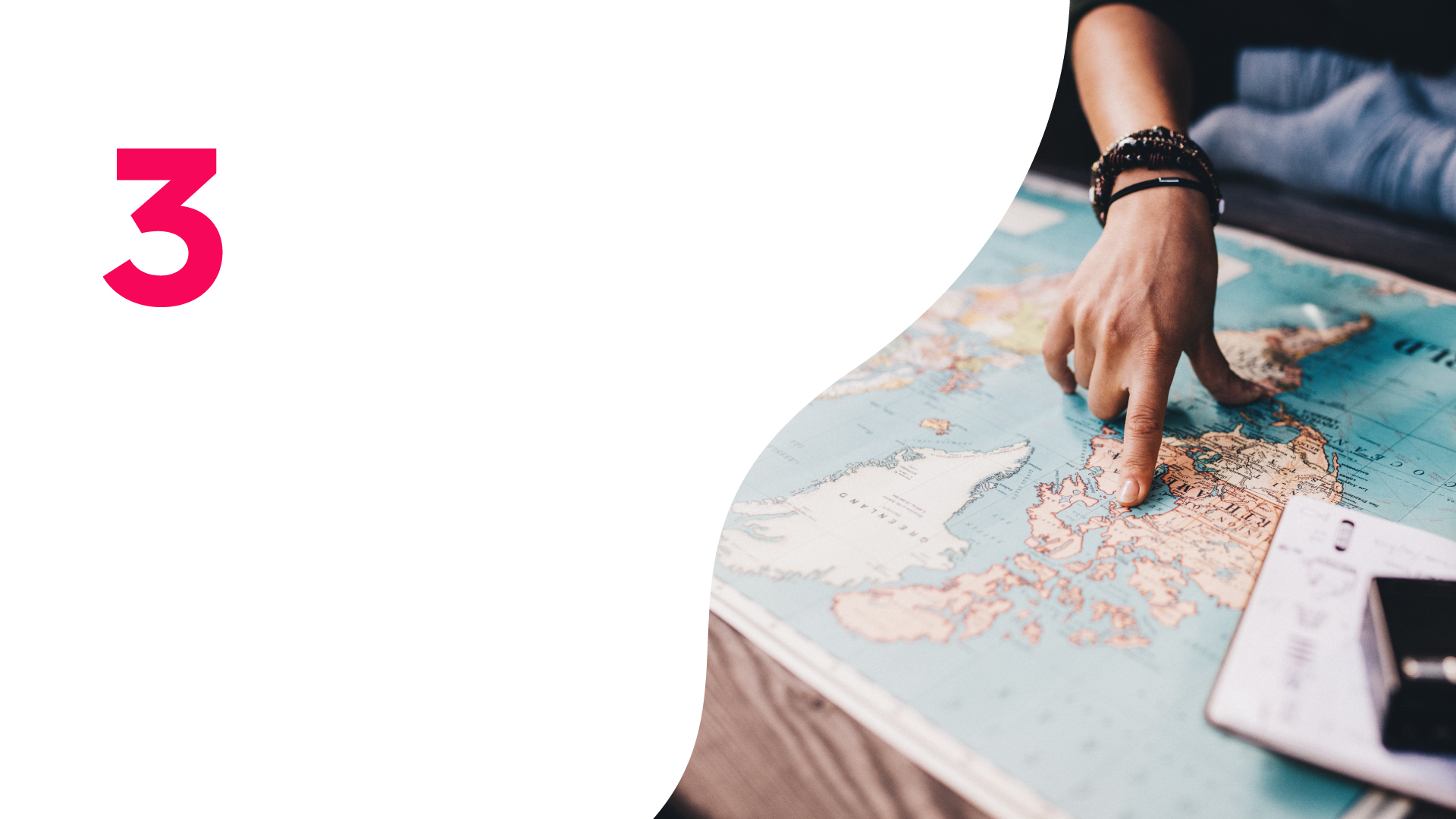 2
Personalizzazione dei viaggi: creando esperienze uniche
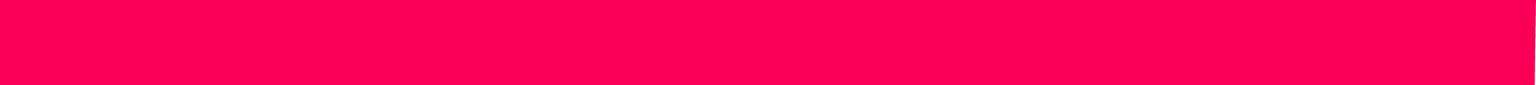 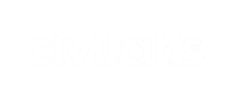 Prenota in tre mosse
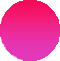 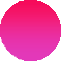 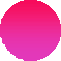 1
Seleziona l'attività
2
Effettua la prenotazione
3
Scarica la documentazione
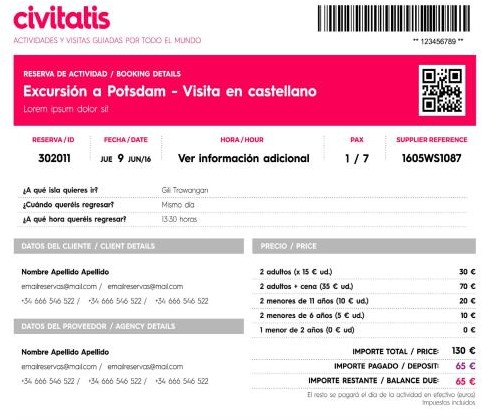 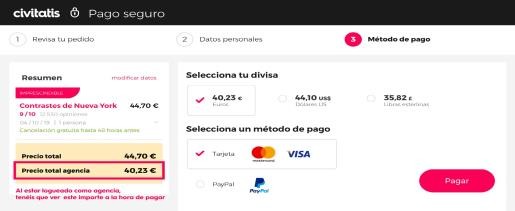 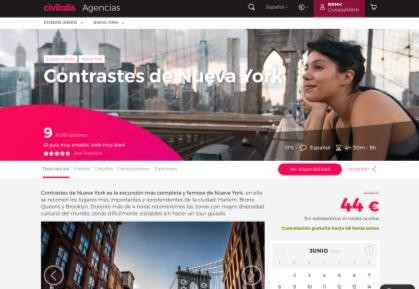 Puoi selezionare il prezzo netto o il prezzo di vendita al pubblico per poter pagare con la carta di credito del tuo cliente!

Disponibilità in tempo reale e conferma immediata!
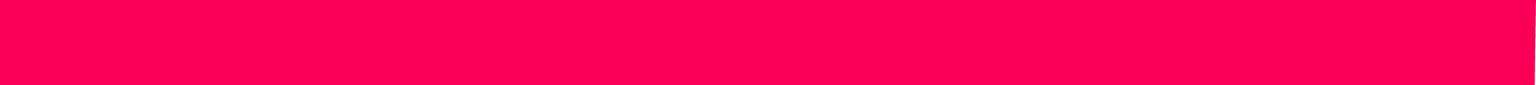 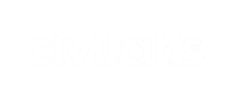 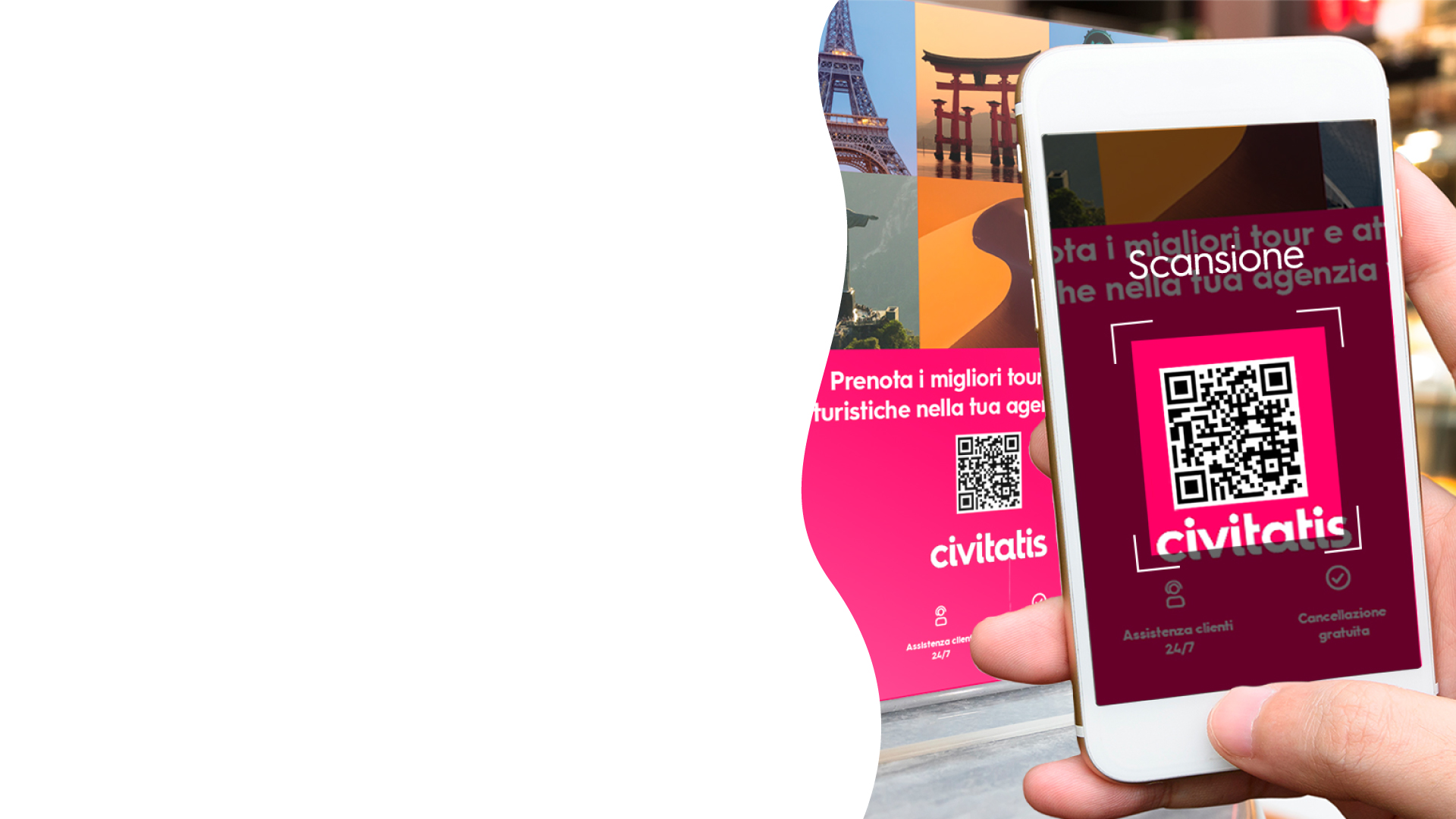 3
Digitalizzazione, usi le vendite online?
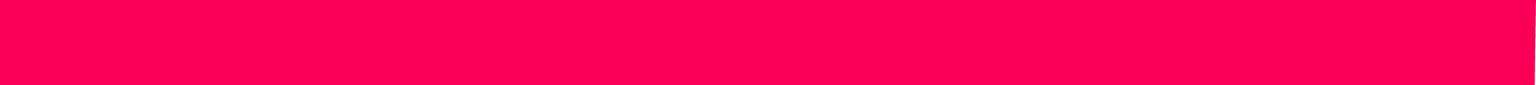 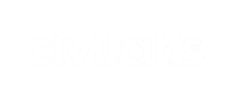 Risorse disponibili
Potrai implementarle gratuitamente nel tuo sito web o accedervi per effettuare delle prenotazioni per i tuoi clienti.
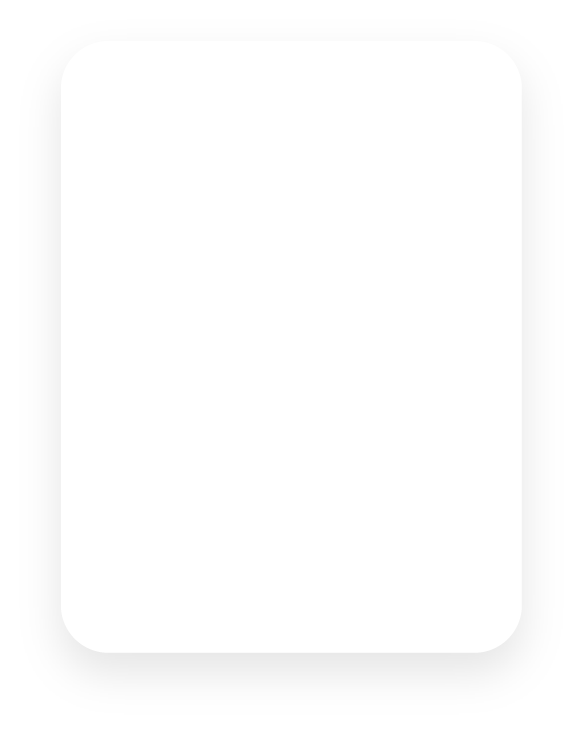 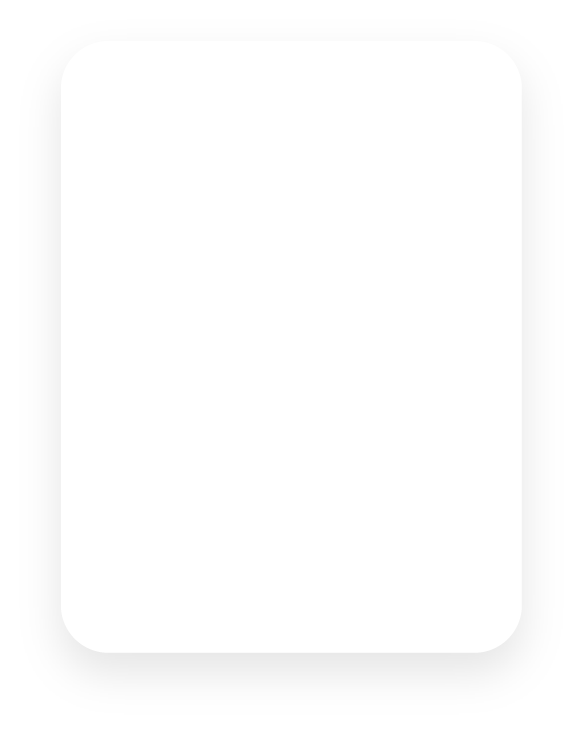 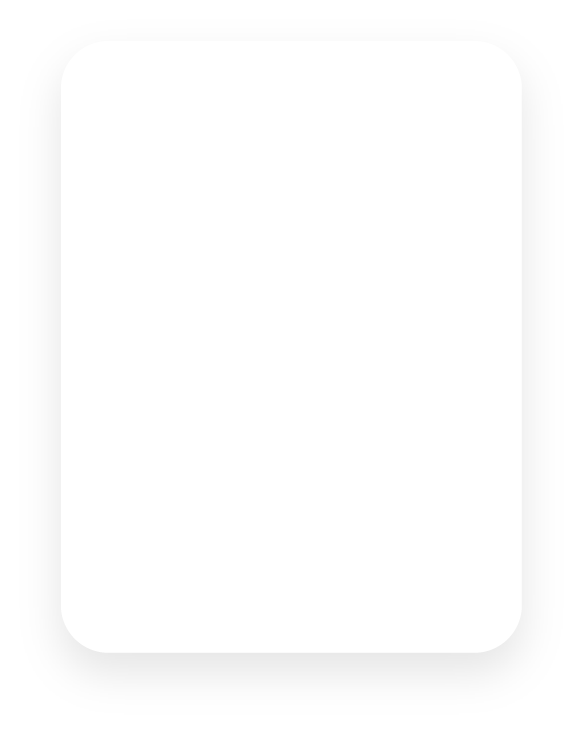 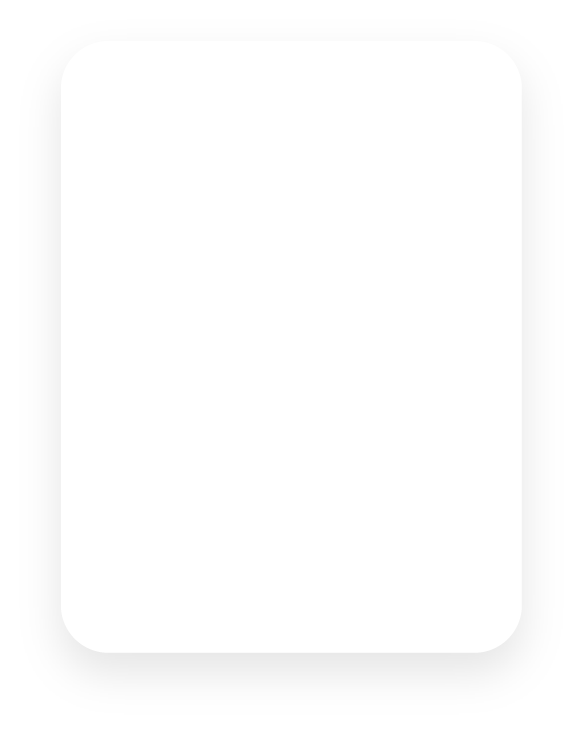 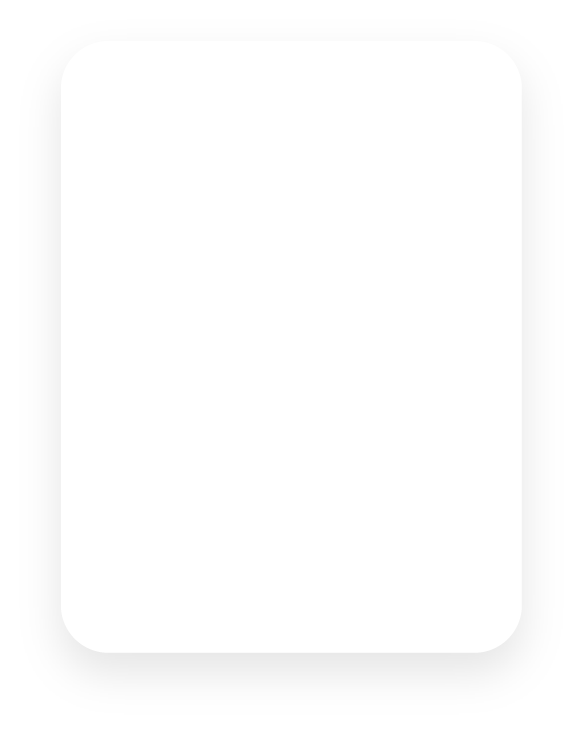 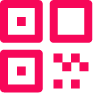 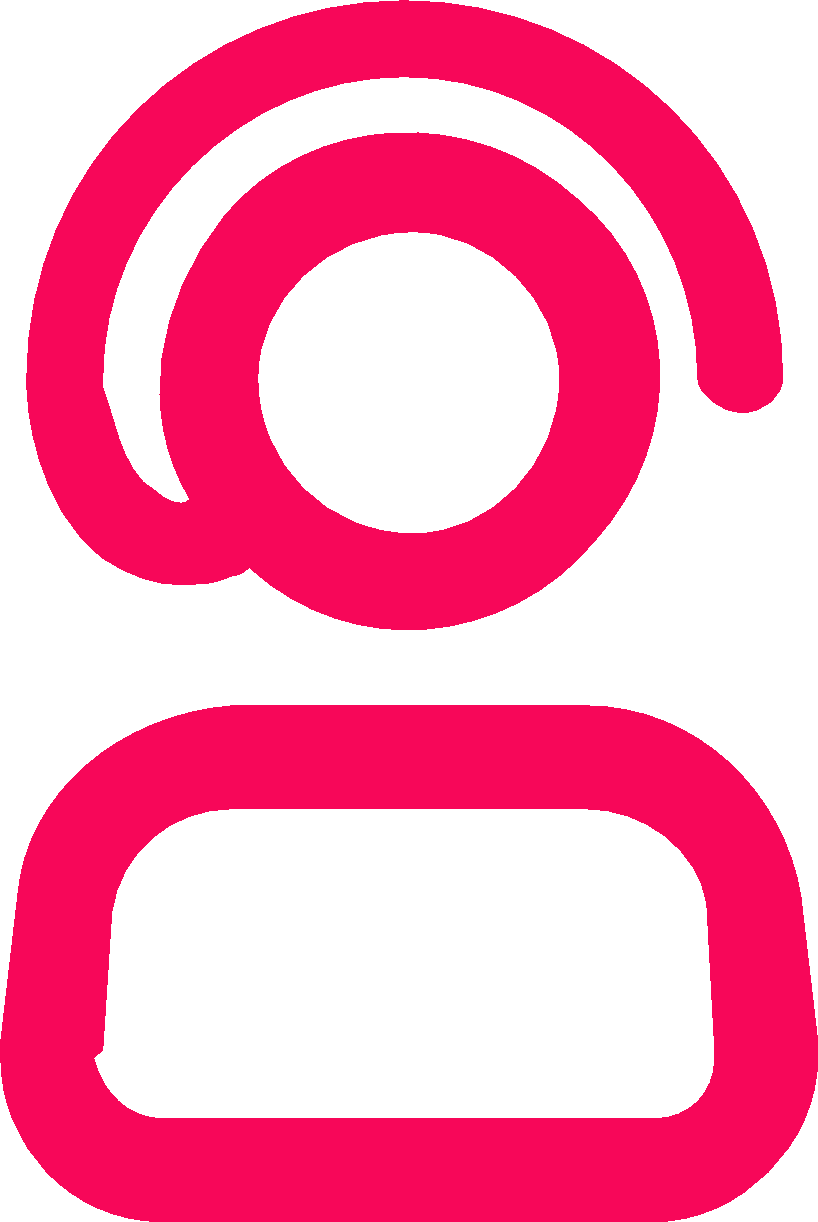 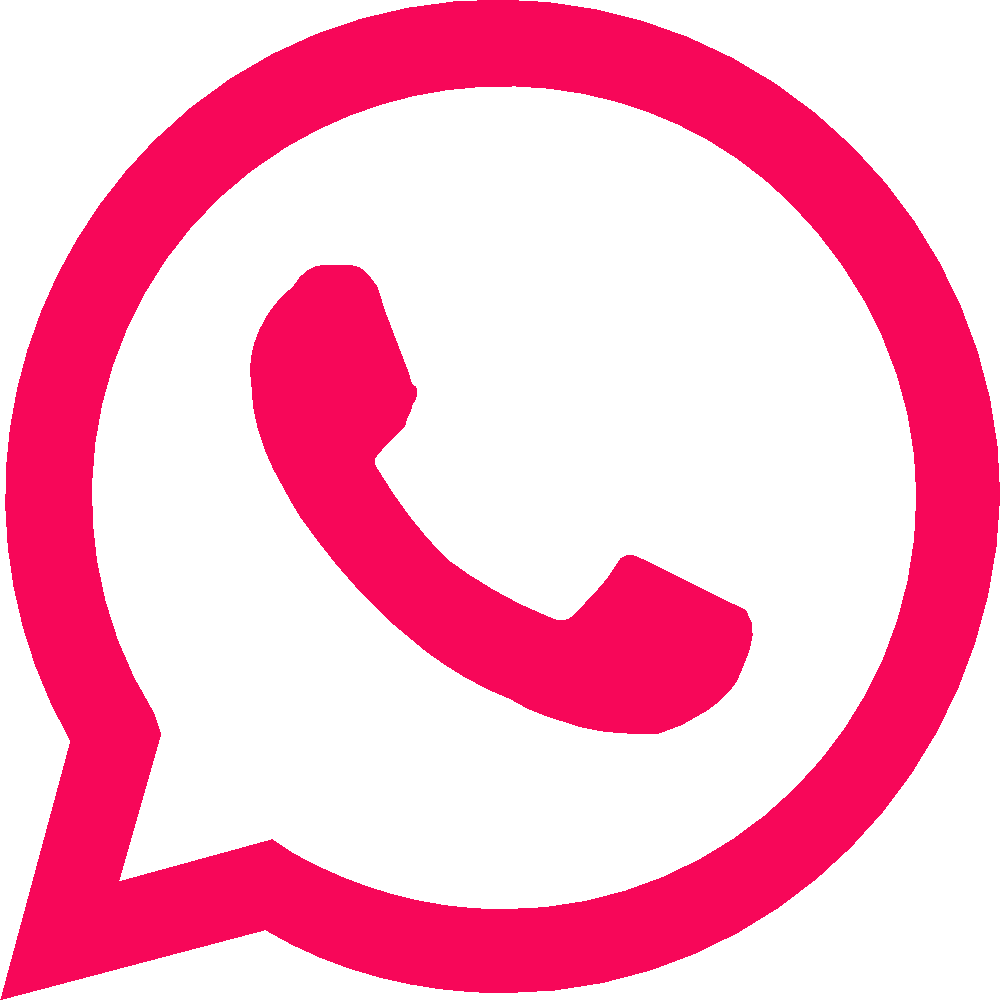 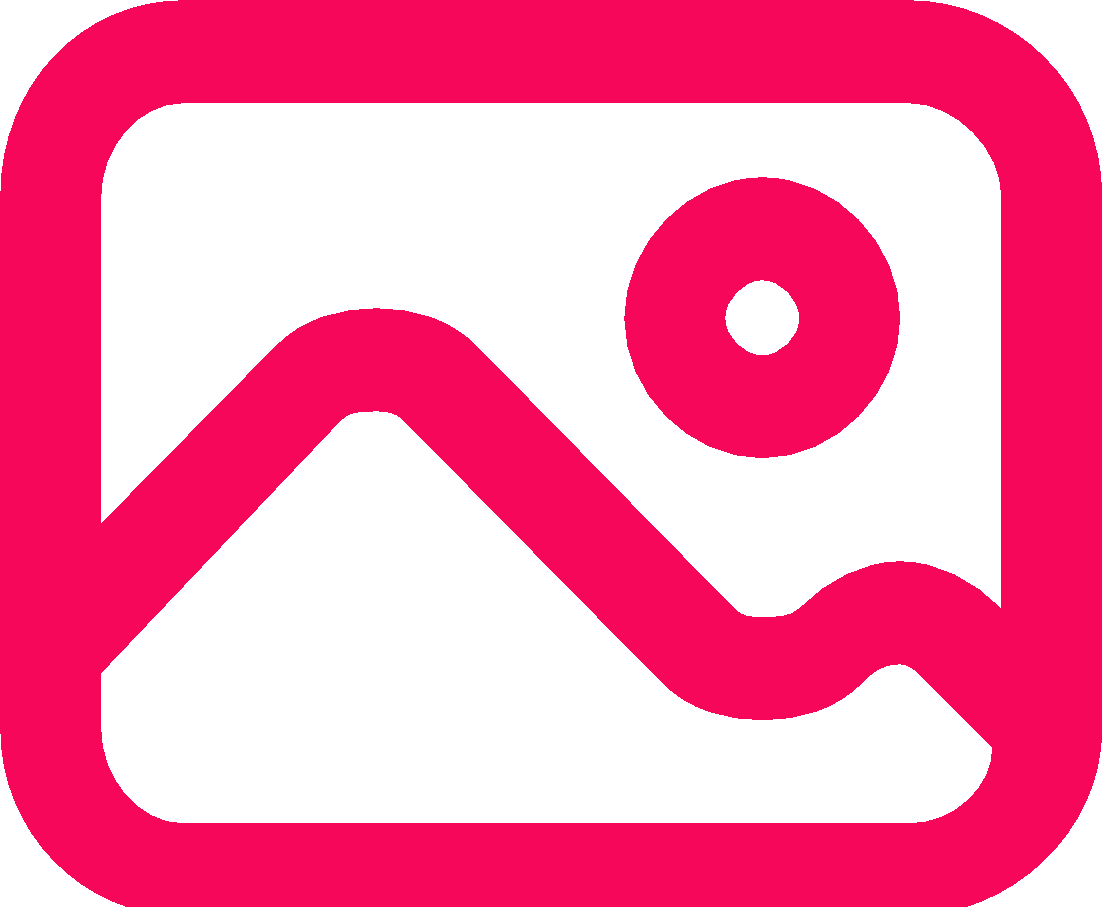 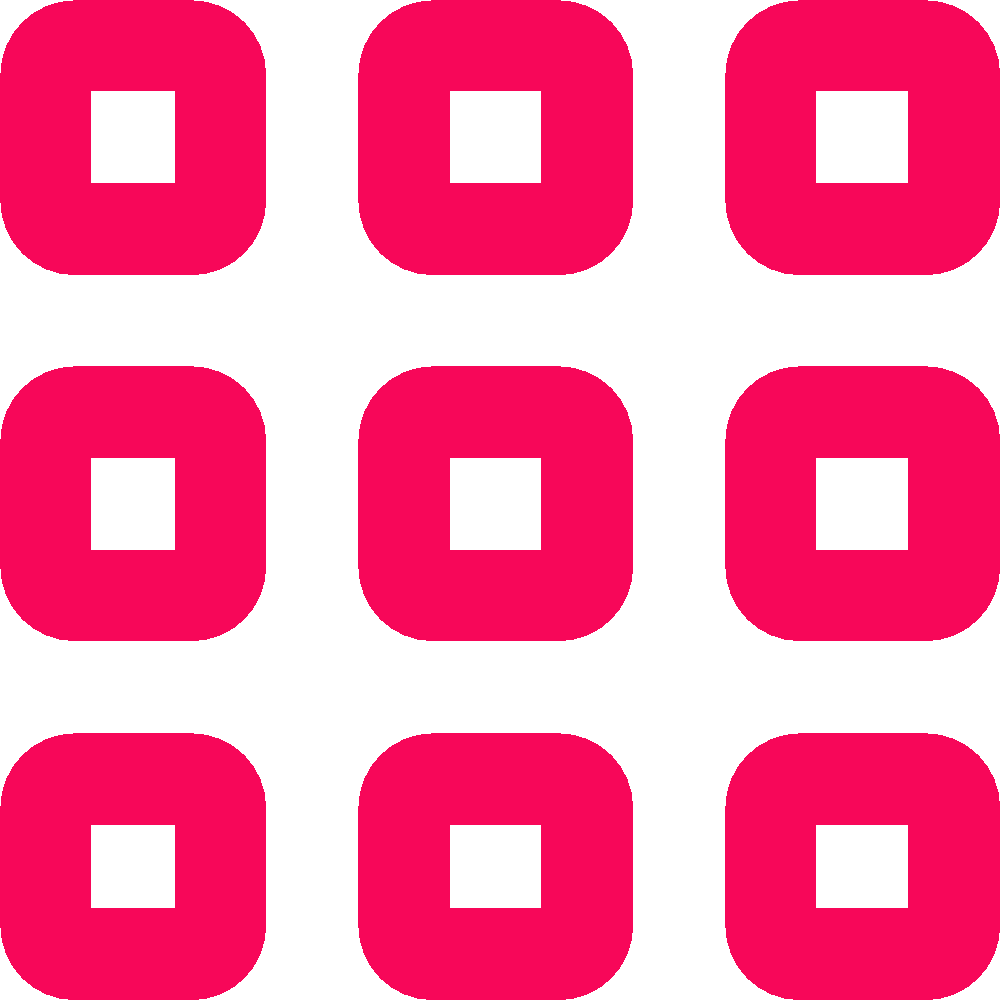 Accesso 
al pannello
Widget
Link di testo
Banner
Materiale grafico
Accedi al tuo pannello per eseguire le prenotazioni. Potrai pagare con la carta di credito del tuo cliente o con il saldo del tuo wallet.
Stampa un cartello QR in modo che i tuoi ospiti possano prenotare direttamente nel tuo alloggio.
Integra i nostri widget per
migliorare il contenuto del tuo sito web.
Link di testo che puoi integrare nel tuo sito web, sui social e inviare via email o WhatsApp.
Usa questa risorsa per rendere più attraenti le tue email di conferma.
4
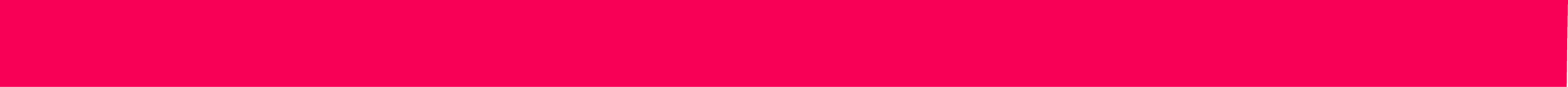 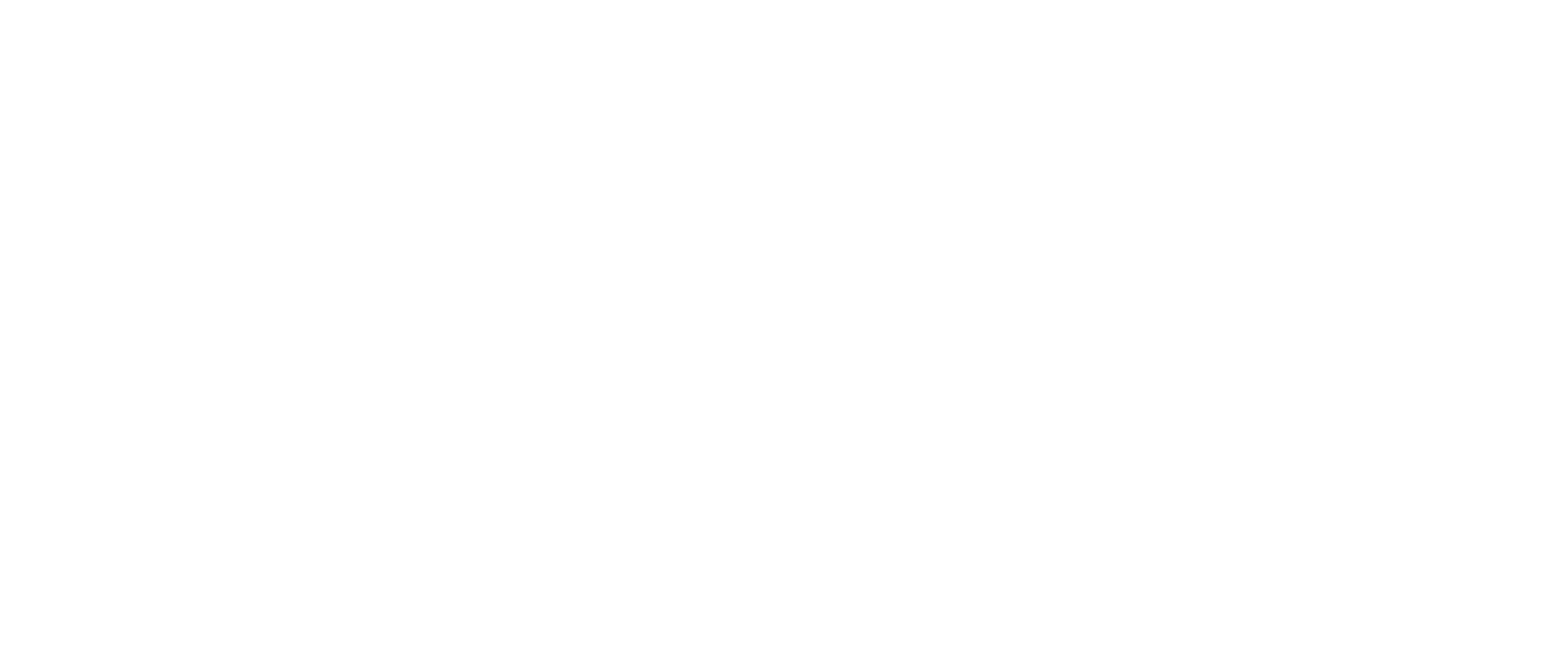 Link di testo
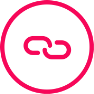 Link
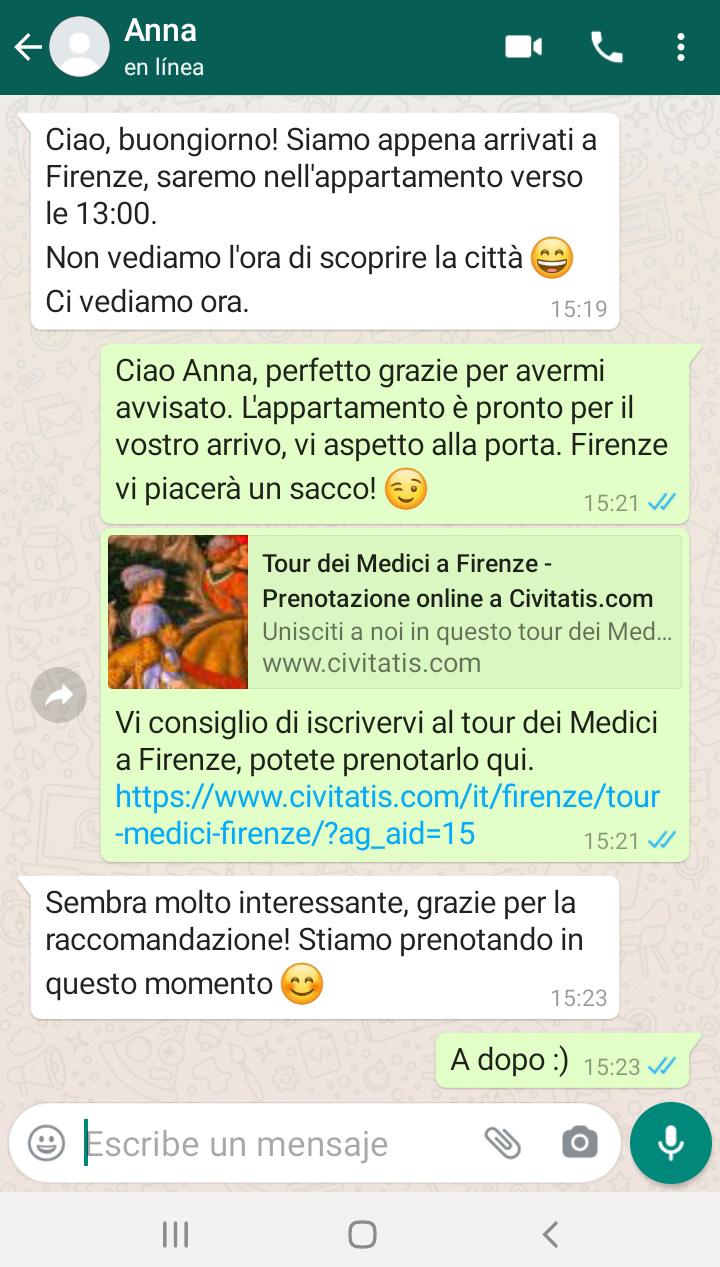 https://www.civitatis.com/it/praga/transfer/?ag_aid=6
Lo strumento più semplice.

Aggiungi il tuo codice identificativo alla fine del link e il gioco è fatto.

Lo puoi condividere via Whatsapp o E-mail.
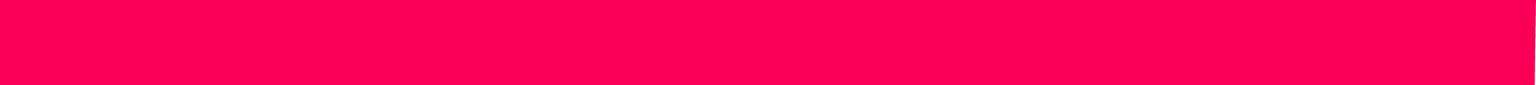 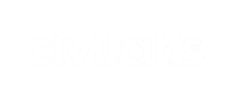 [Speaker Notes: -Buongiorno! Siamo in aeroporto. Qualche raccomandazione?
-Buongiorno Giovanni,
Il vostro programma mi sembra abbastanza completo, ma se avete tempo ed energia, potete sempre prenotare qualche attività o tour extra: https://www.civitatis.com/it/praga/?ag_aid=6 Vi passo il link così potete darci un’occhiata. Buon viaggio! Per qualsiasi cosa non esitate a contattarci.
-Grazie mille, sarà fatto!]
Banner
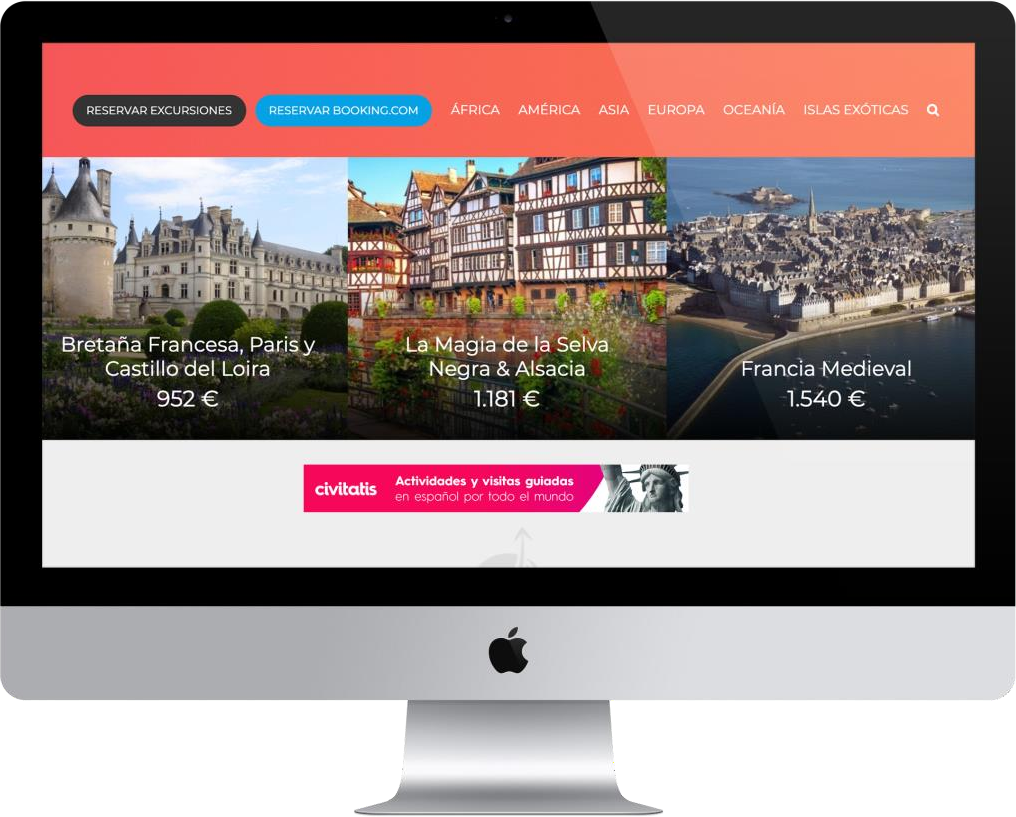 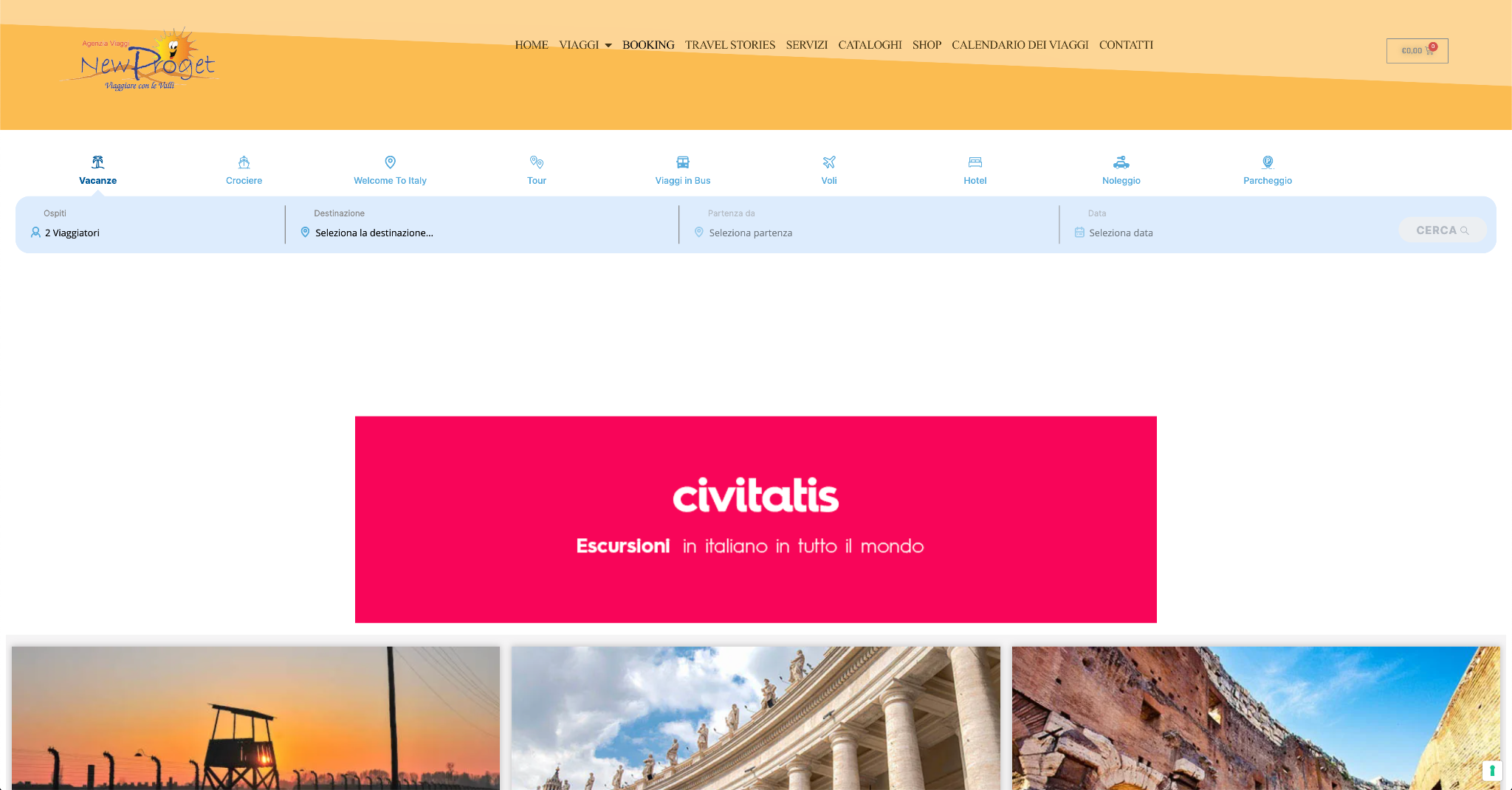 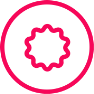 Banner
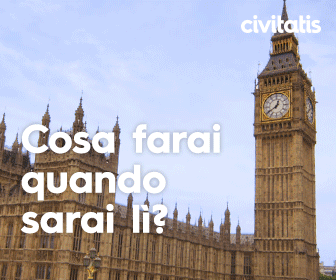 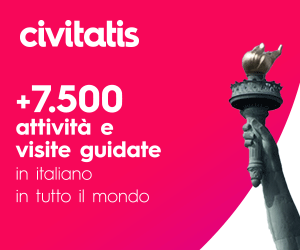 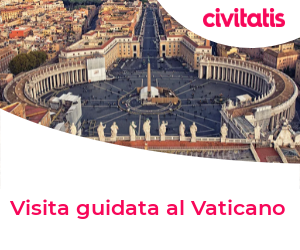 Cattura l’attenzione dei tuoi utenti grazie al kit di banner che abbiamo preparato.

Li puoi inserire sul tuo sito web, sulle reti sociali e nell’email di conferma per i tuoi clienti.
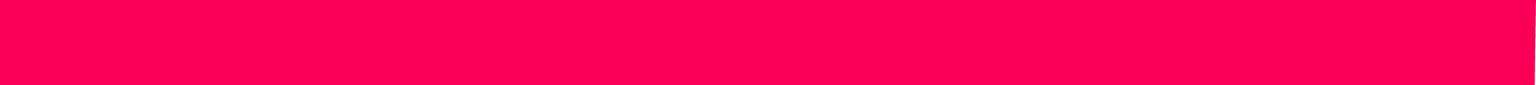 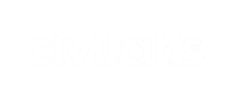 [Speaker Notes: PRENOTARE ESCURSIONI
PRENOTARE BOOKING.COM
AFRICA
AMERICA
ASIA
EUROPA
OCEANIA
ISOLE ESOTICHE

La Bretagna francese, Parigi e i Castelli della Loira
La magia della Foresta Nera e dell’Alsazia
La Francia medievale]
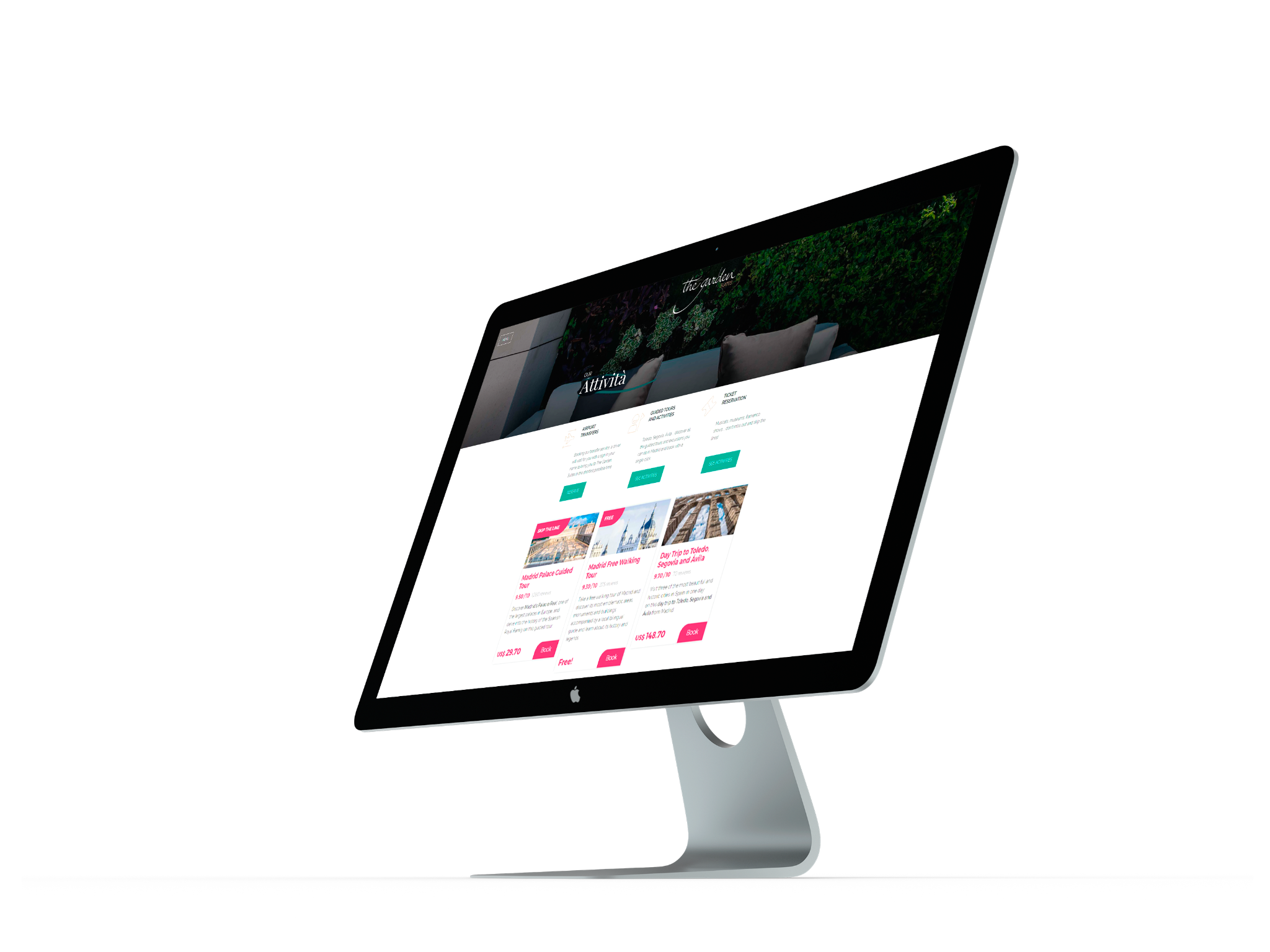 Widget
Puoi migliorare il contenuto della tua web con i nostri widget.

Seleziona le migliori attività a destinazione da inserire sul tuo sito web.

Puoi includerli in una sezione specifica o nella home.
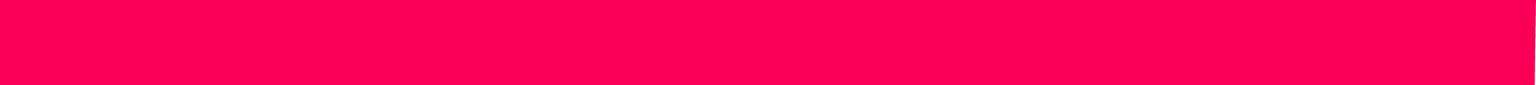 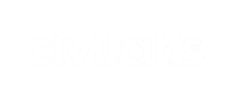 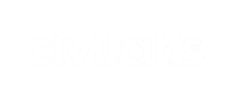 [Speaker Notes: Attività]
Altre risorse offline
Materiale promozionale
Aumenta la nostra visibilità nella tua agenzia di viaggio: attrai l’attenzione e ottieni più clienti!
Cartelli con codice QR
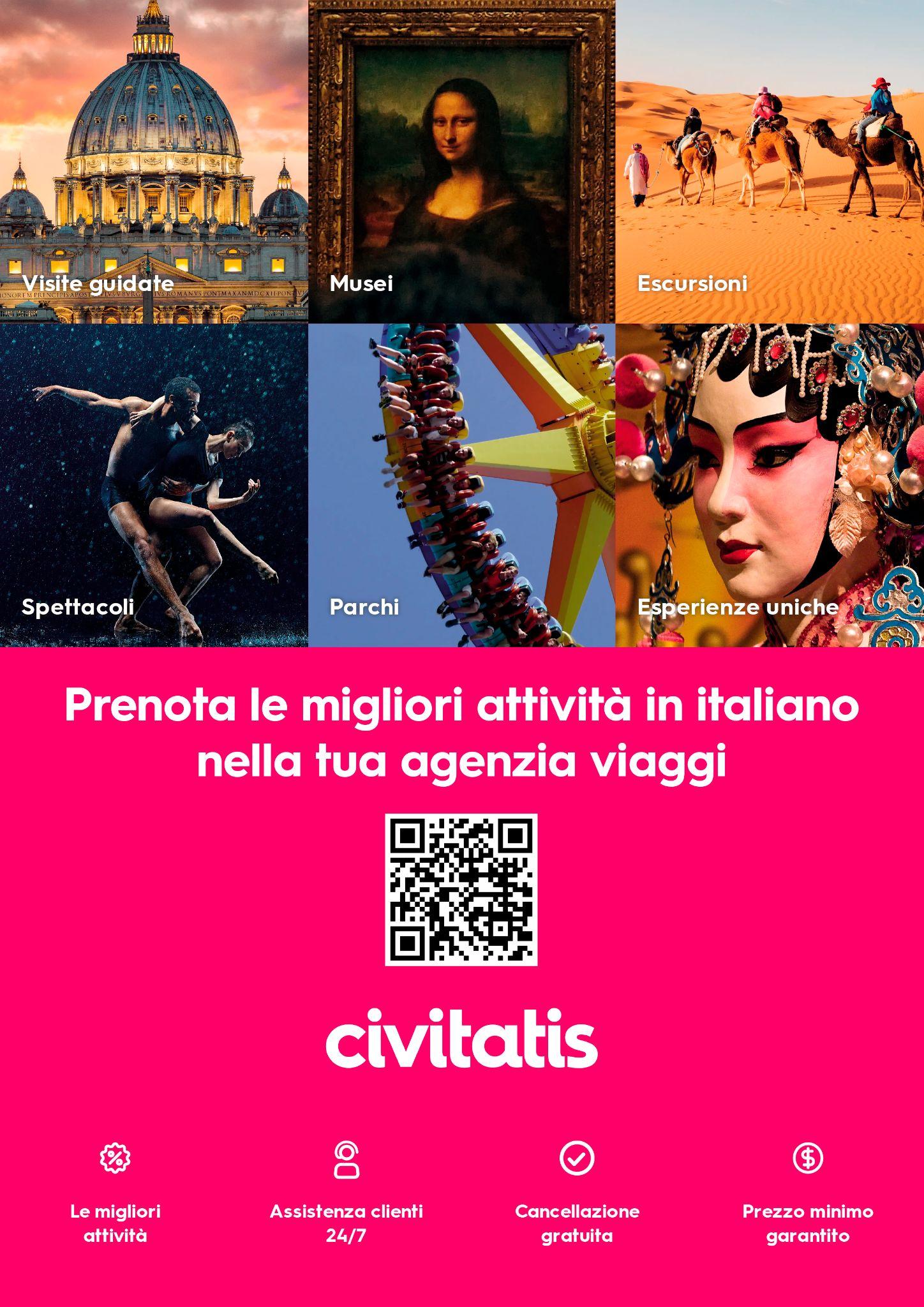 Adesivo per la tua agenzia
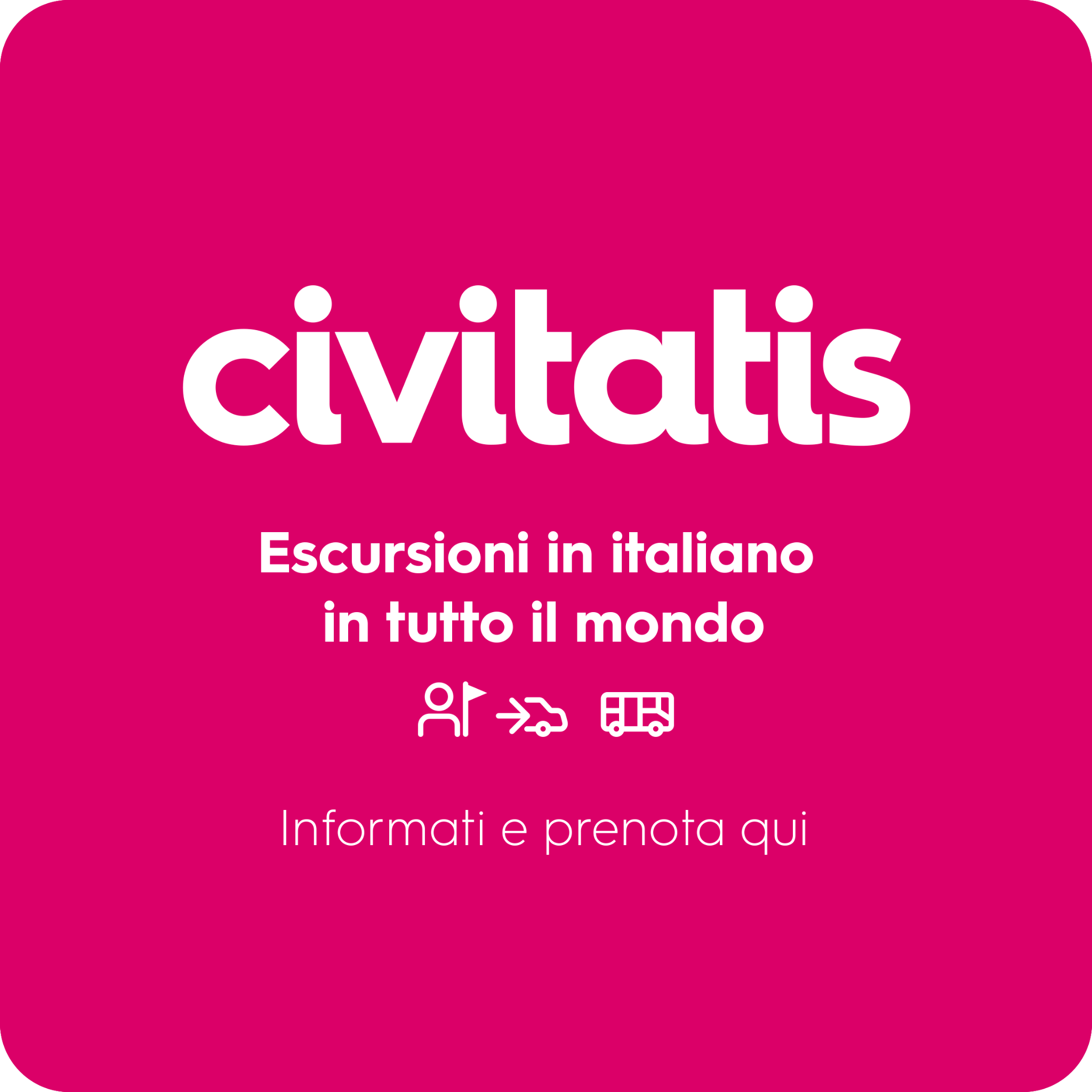 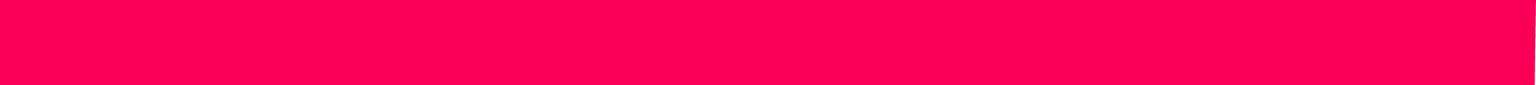 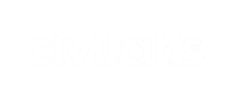 [Speaker Notes: Civitatis
Escursioni in italiano in tutto il mondo
Informati e prenota qui

Prenota le migliori attività nella tua agenzia di viaggio]
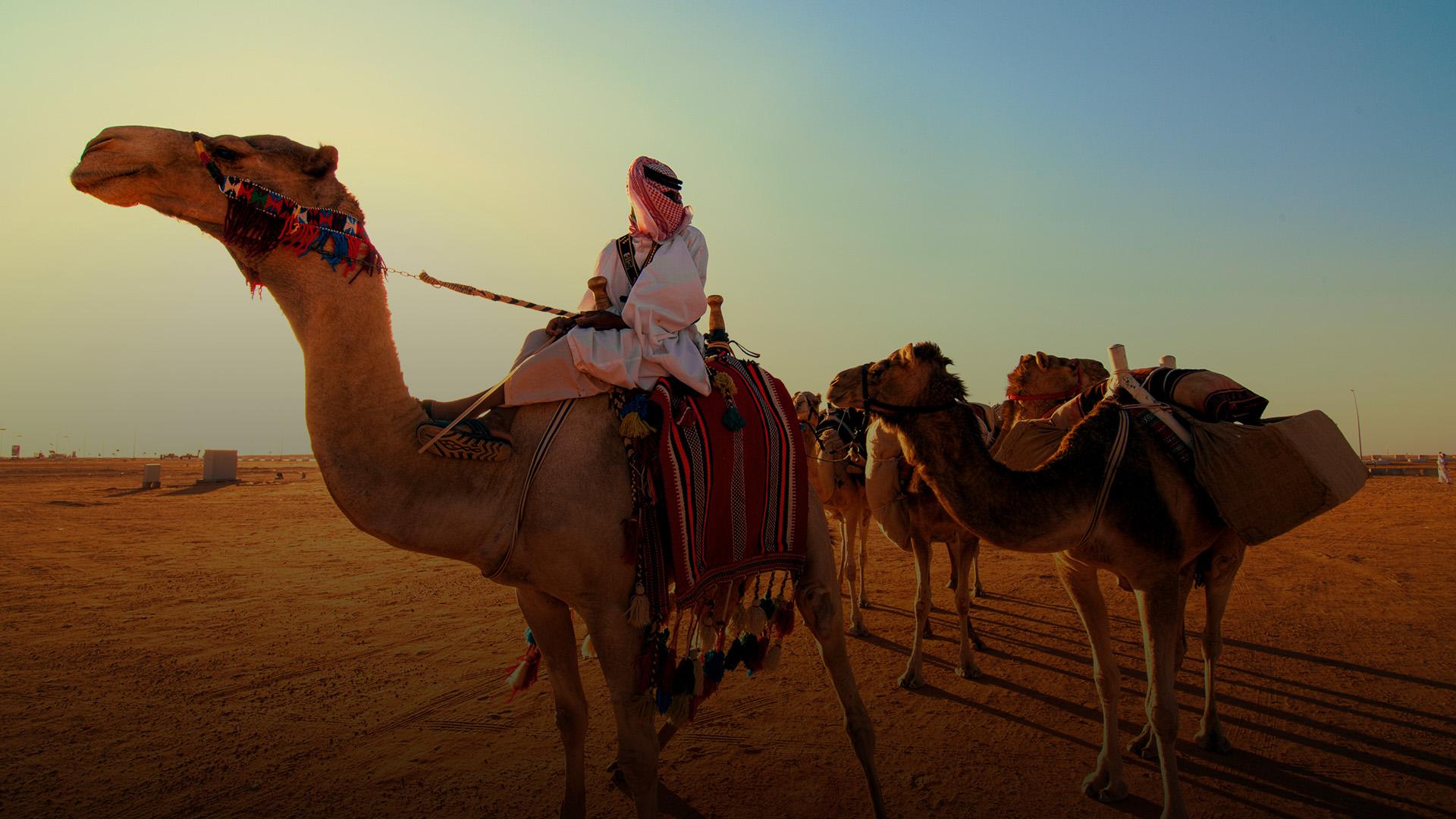 Arricchiamo i viaggi dei vostri clienti
Registrati
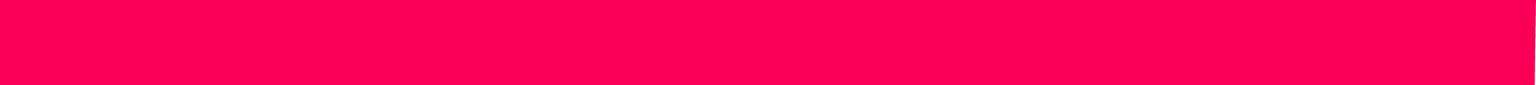 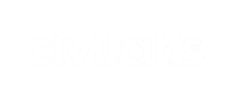 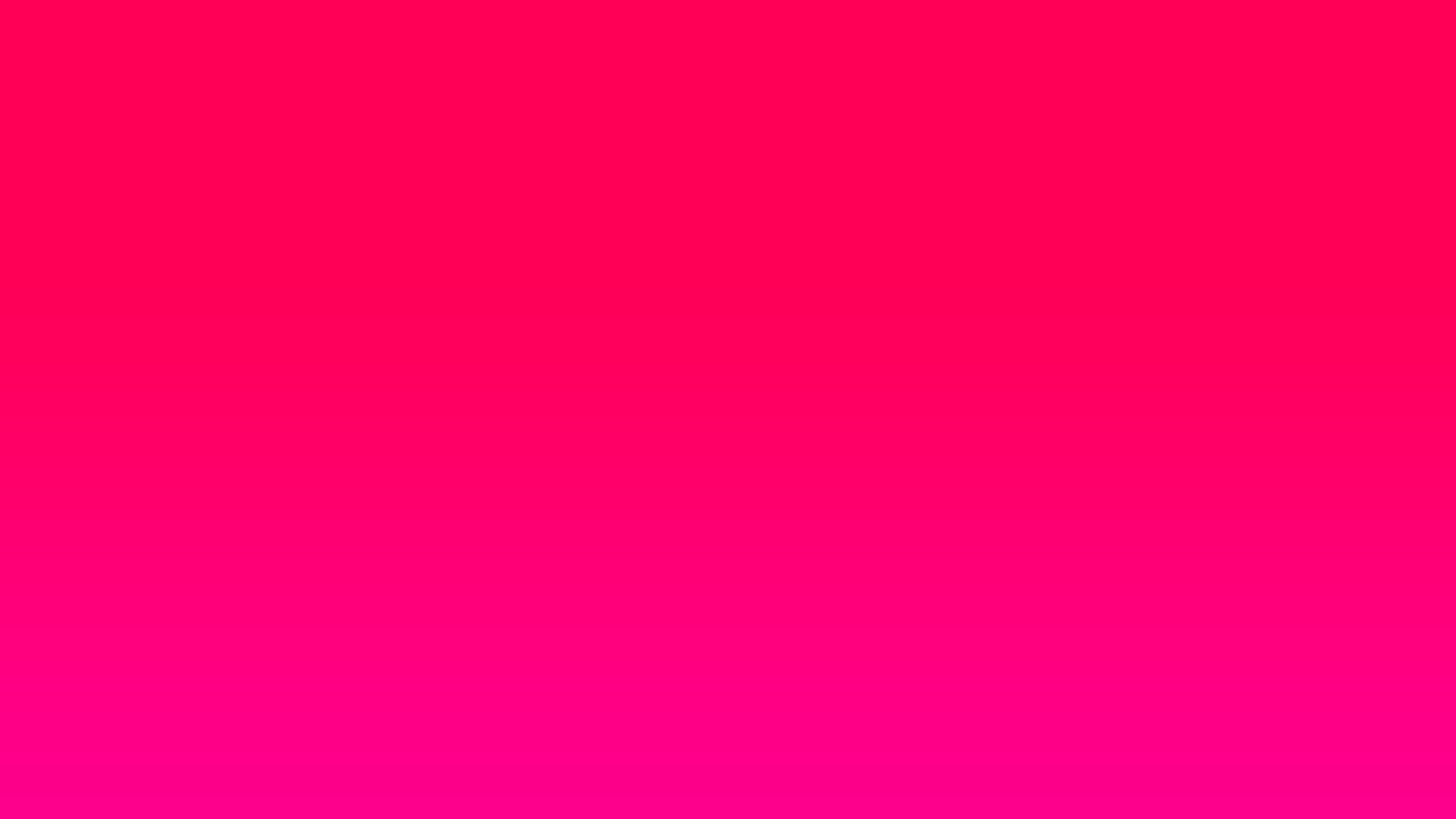 Per maggiori informazioni
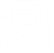 Scrivici all’indirizzo agenzie@civitatis.com
Seguici su:
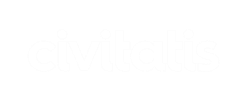 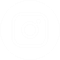 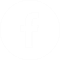 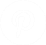 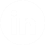 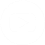 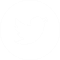